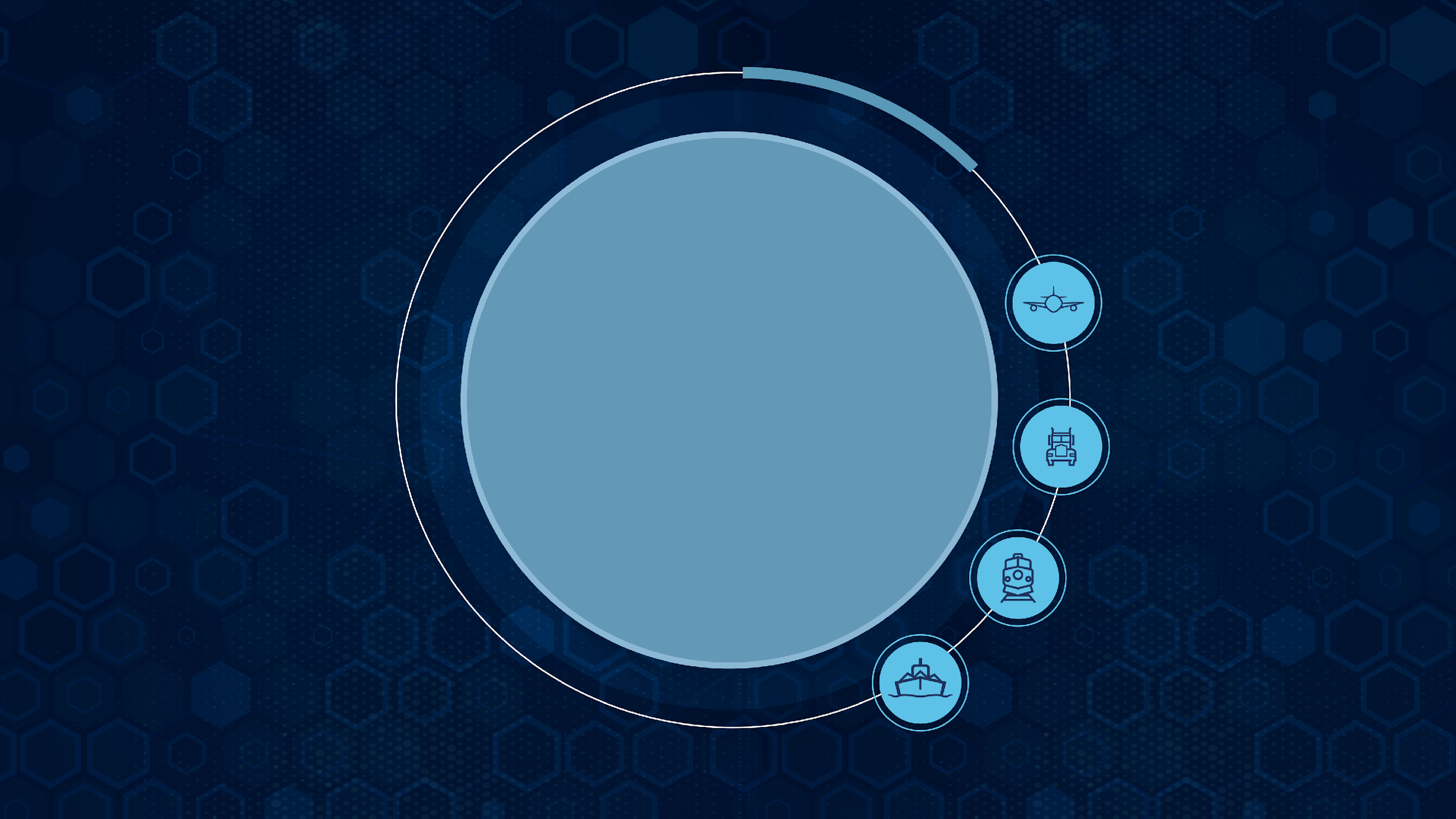 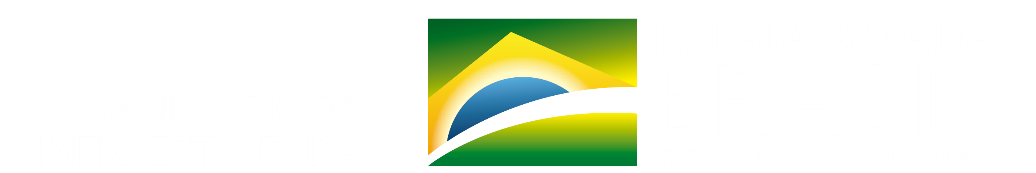 MINISTÉRIO DA 
INFRAESTRTURA
Brasil: Um país 
de oportunidades
[Speaker Notes: Falar sobre o Ministério e sobre você, palestrante. Promover auto imagem!]
Secretaria Especial do Programa de Parcerias de Investimento (PPI)
2019
Resultados
Cenário 2016
2019
Secretaria Especial do Programa de Parcerias de Investimento (PPI)
Necessidade de atrair capital estrangeiro
25 projetos concluídos nos primeiros 100 dias de 2019
Criação de novos postos de trabalho
R$ 8,7 bilhões em investimentos
vinculado ao Gabinete Executivo da Presidência da República do Brasil
Geração de renda
Investimento insuficiente
Total
Ausência de uma carteira de projetos
2016
160 leilões realizados
Baixo crescimento econômico
127 projetos estruturantes
Secretaria Executiva do Programa de Parceria para Investimentos da Presidência da República.
Recursos insuficientes
2
[Speaker Notes: Esplanar sobre a necessidade( irei alguns itens pois eram muito negativos, desnecessário expor);  expor o objetivo da reunião e já menciona sobre resultados alcançados.]
Por que investir no Brasil?
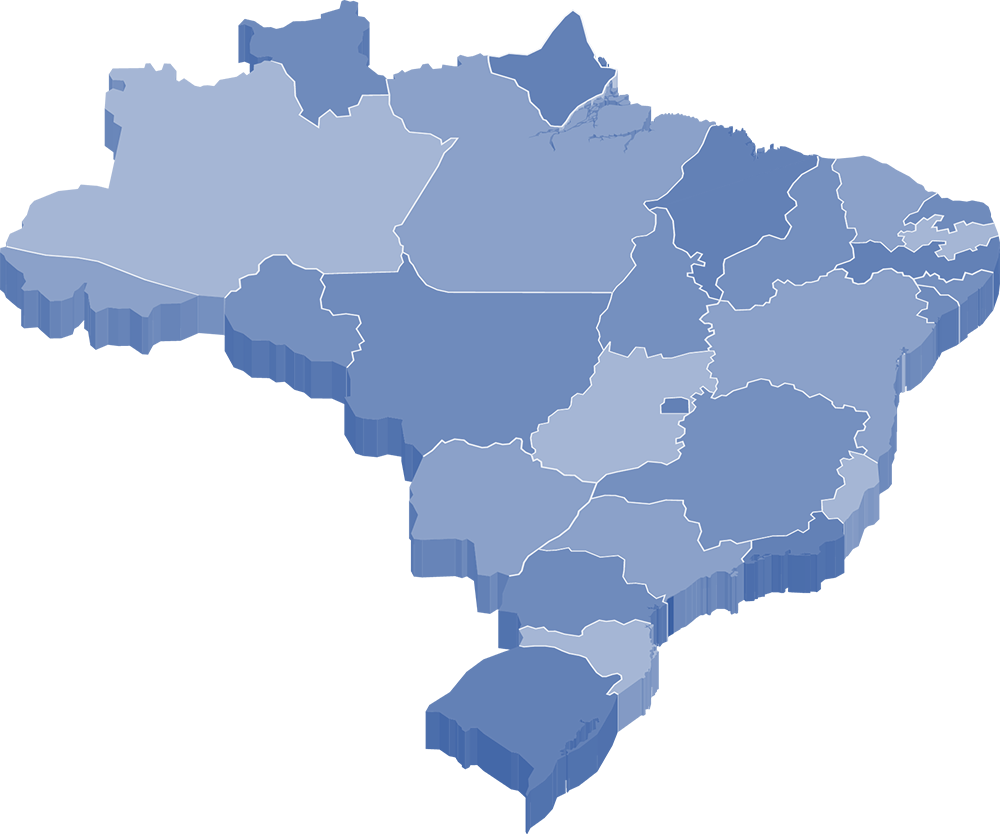 Dimensões Continentais
8.511.965 km2
5º maior país do mundo
Maior Mercado consumidor da América Latina
9ª maior economia do mundo
3
[Speaker Notes: Este e próximo slidesão o foco número 1 da apresentação. Por que investir no Brasil? Gaste tempo nesses itens.]
Por que investir no Brasil ?
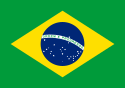 Destino global para investimento


Player global ( BRICS, Mercosul)

Porta de entrada para a 
América Latina

Transparência e 
anticorrupção

Ombudsman de 
Investimentos Diretos

Programa de Parceria
(PPPs e PPI)

Regime especial de impostos 
para o desenvolvimento de 
infra-estrutura
Incentivos fiscais

Financiamento (BNDS)

Investimento estrangeiro direto

Permissão para fusões e aquisições

Sistema Jurídico para Investidores Estrangeiros

Força de trabalho

Etiqueta comercial (comunicativo e caloroso, relacionamento interpessoal)
[Speaker Notes: Inseri este slide para guiar a fala do palestrante. Pontos importantes para atrair investidores os deixando confortáveis e seguros. Para investidores estrangeiros, falar de transparência e anticorruoção, incentivos fiscais, proteção jurídica é essencial! Inspire confiança. Ao final, de forma leve, fale do jeito hospitaleiro do brasileiro fazer negócios.]
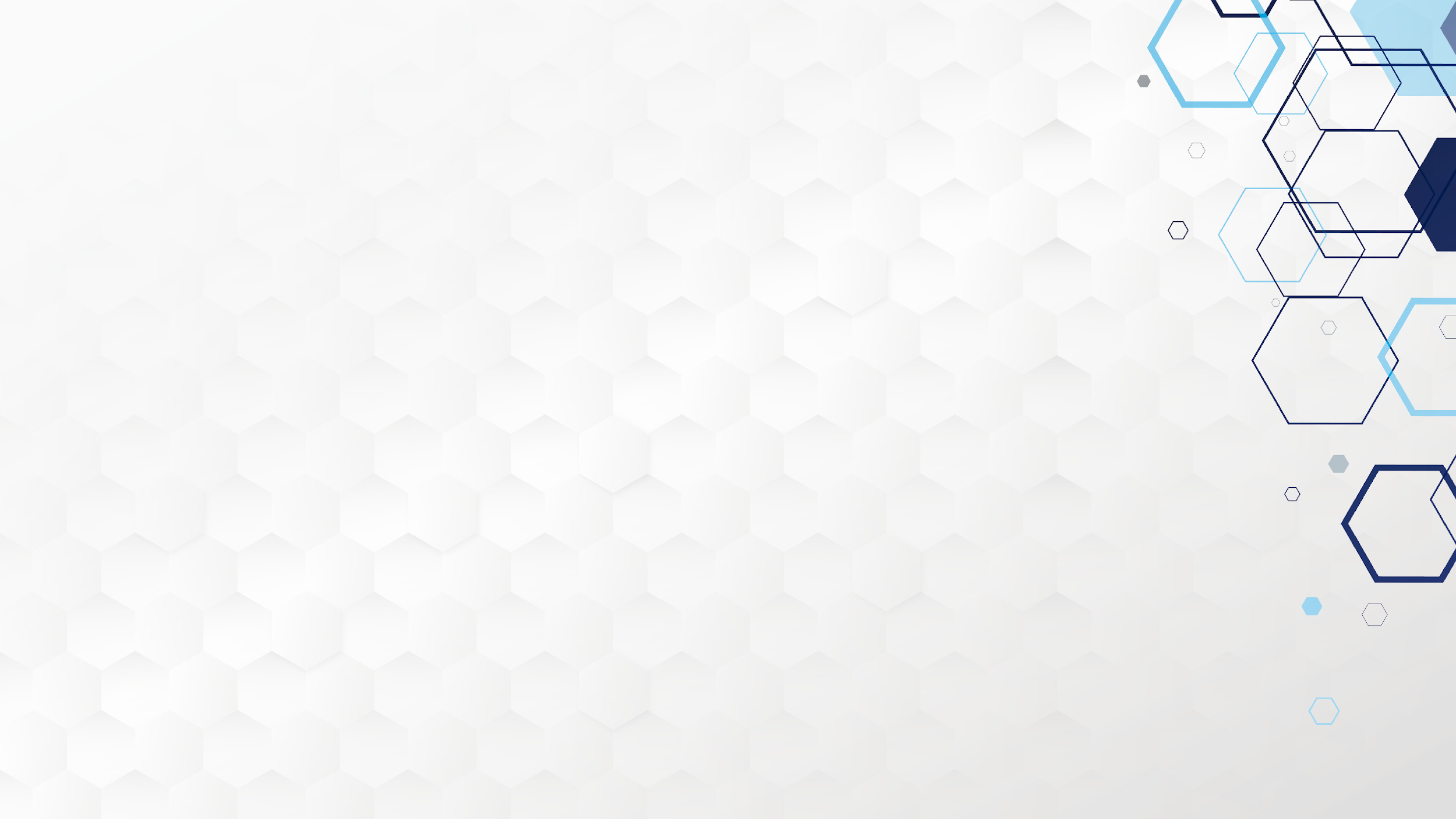 Cenário Nacional
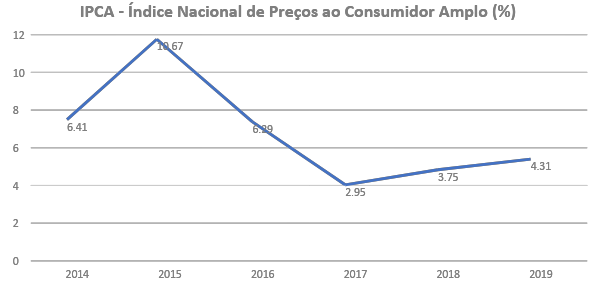 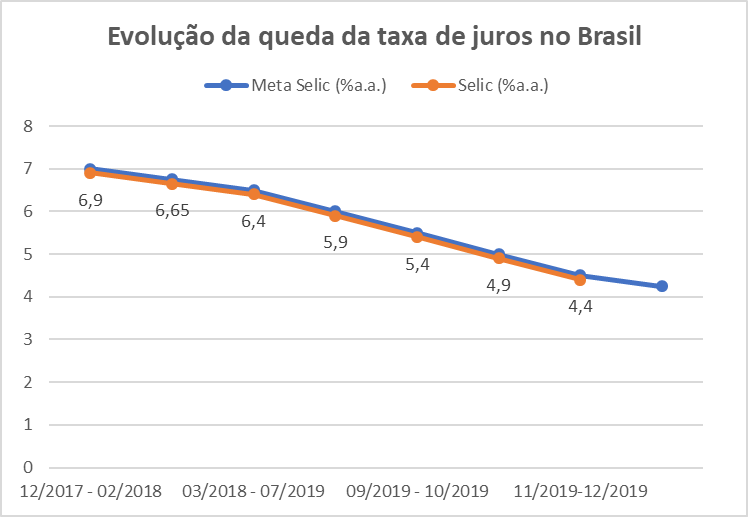 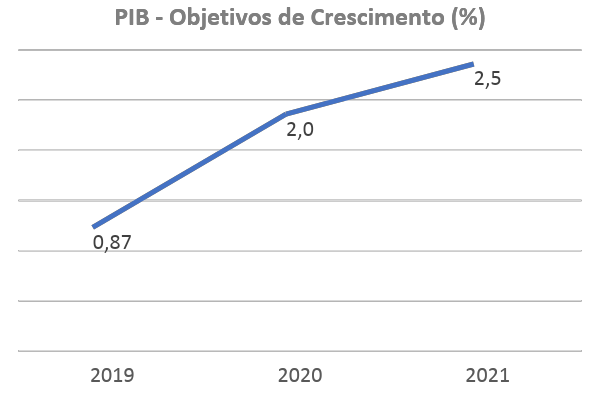 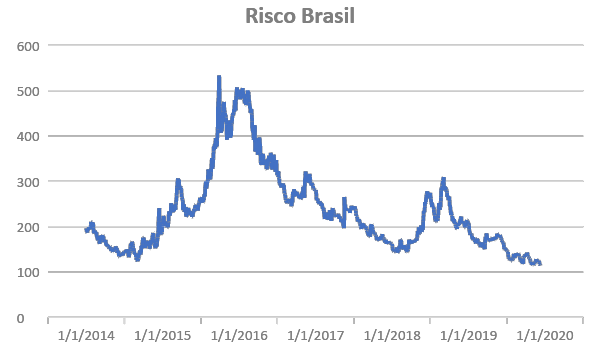 Taxa de Desemprego - 2018 a 2019 (%)
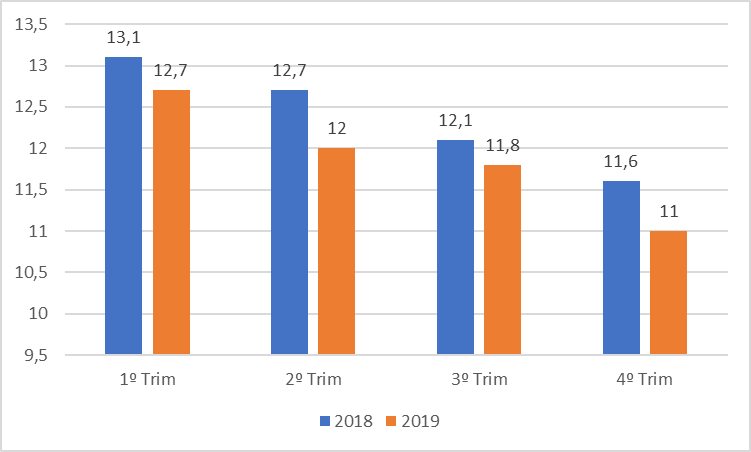 5
Ref - 07/02/2020
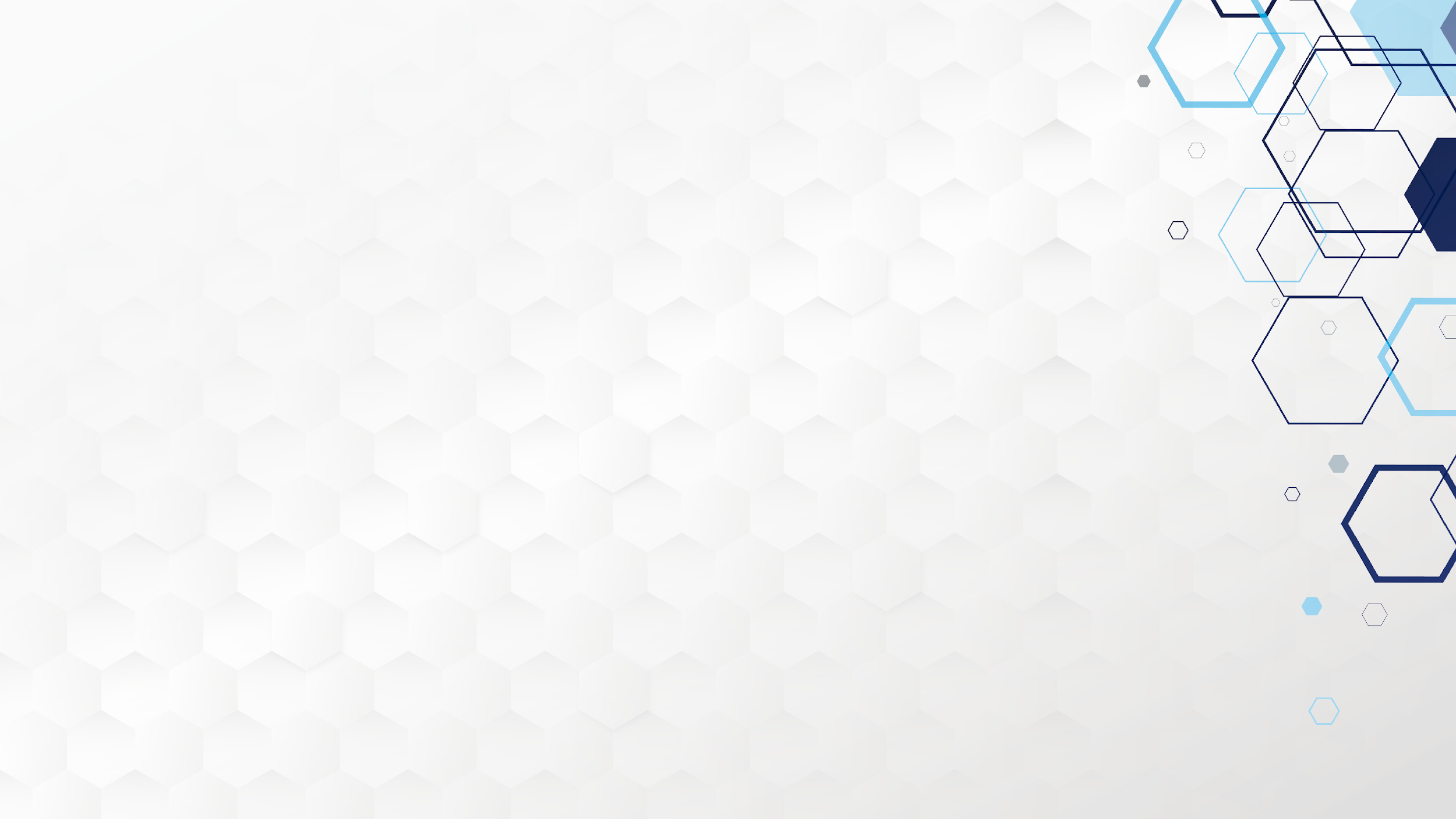 Infraestrutura como indutor do PIB e gerador de empregos
Chave para recuperar o crescimento do país
Infraestrutura
Total de Empregos (Cenário de Referência)
Total de Empregos (Cenário de Transformação)
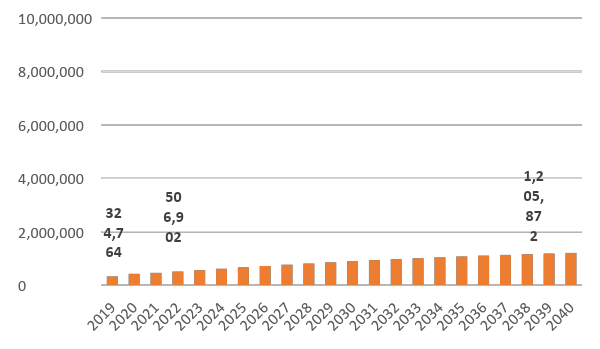 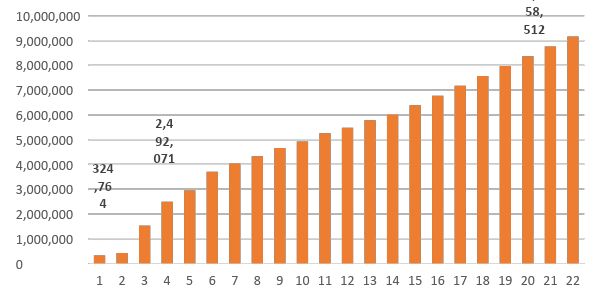 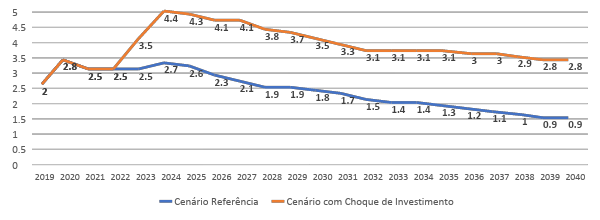 PIB (percentual)
6
Ref - 31/12/2019
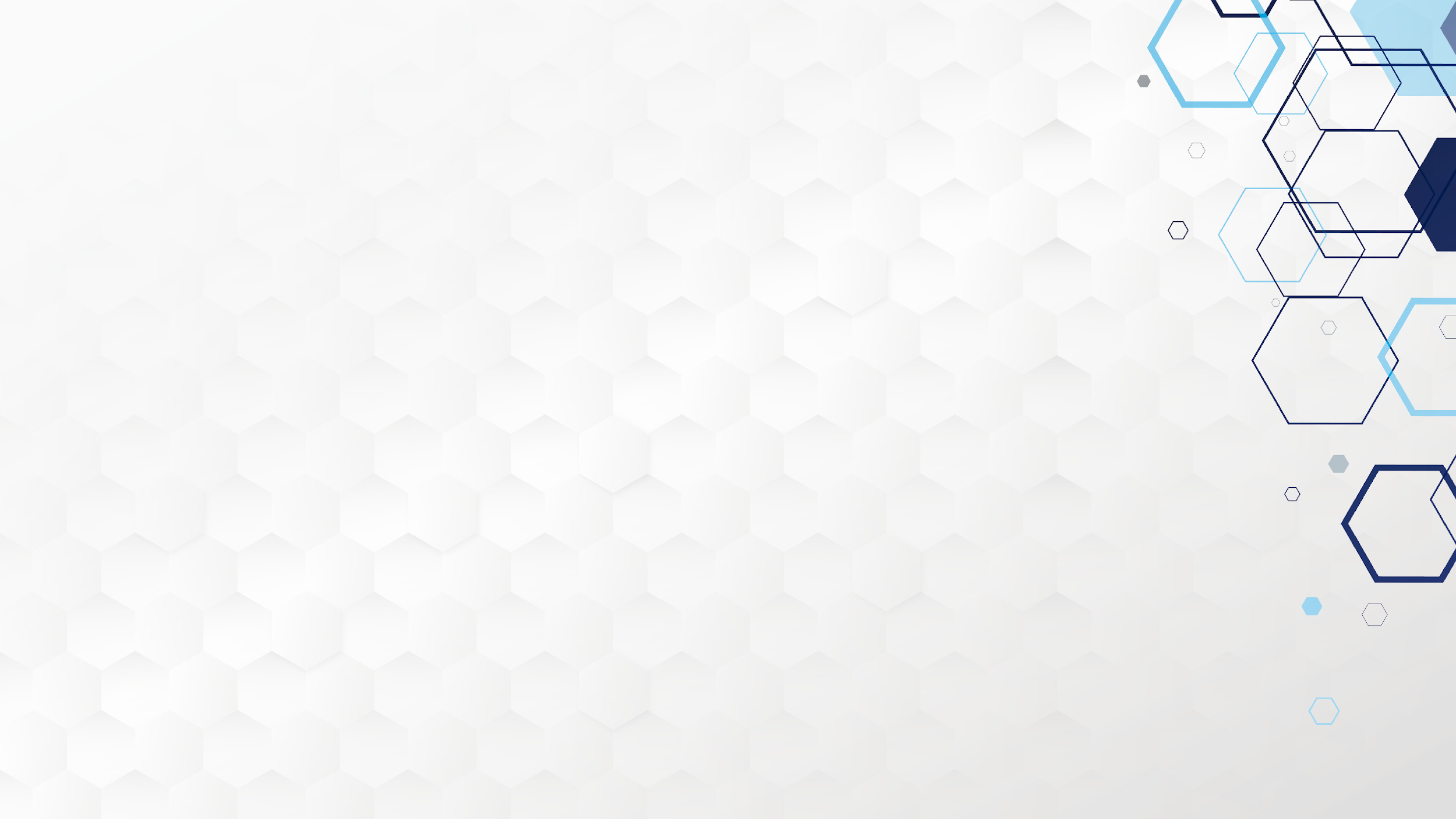 Como alcançaremos os resultados?
8. Capacidade de execução e realizações
7. Capacidade de planejamento
6. Autorizações de projetos ferroviários
5. Política de Cabotagem
Evolução Regulatória
4. Mecanismo de cobertura de risco cambial
Compromisso do Governo
Governança e previsibilidade
3. Projetos verdes e matriz de risco clara
2. Nova atuação do BNDES
1. Histórico da segurança jurídica
7
[Speaker Notes: Focar no item 1, 4, 7 e 8.]
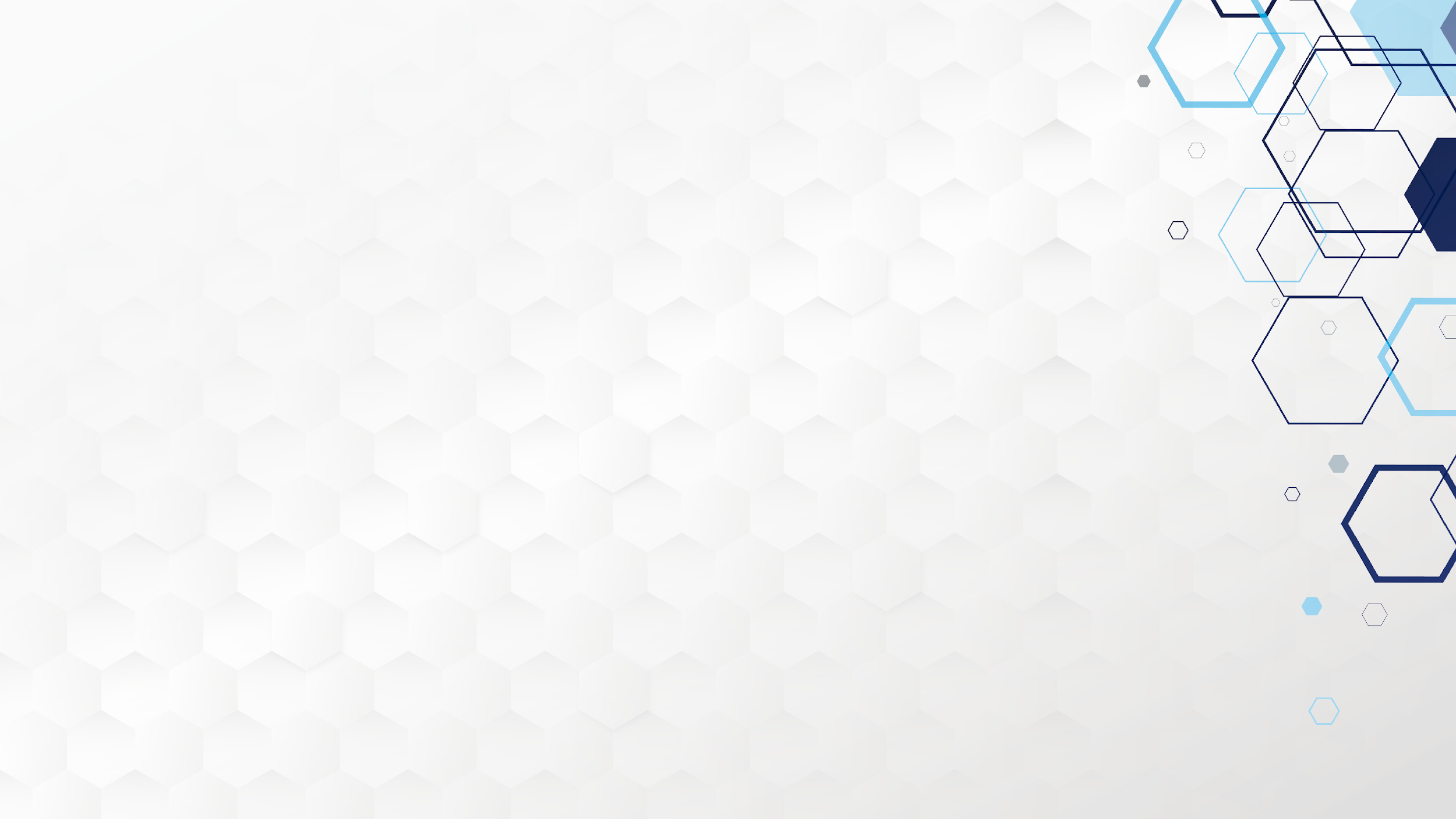 Segurança jurídica ainda mais forte
Decreto de Arbitragem

Máximo de 24 meses para resolução de conflitos
Metodologia de cálculo de reversibilidade de ativos

Regra clara incluída nos contratos
Nova lei da Agência

Mais segurança jurídica, transparência, publicidade e melhor governança;
independência necessária para a atividade regulatória e anticorrupção (evita a captura de agentes);
tomada de decisão padronizada; e
profissionalização das Agências.
Avaliação de risco mais clara
Alocação de responsabilidade dos riscos à entidade que melhor os pode gerir
5
4
3
2
1
Decreto de Relicitação
Possibilidade de Retorno Amigável e Relicitação
8
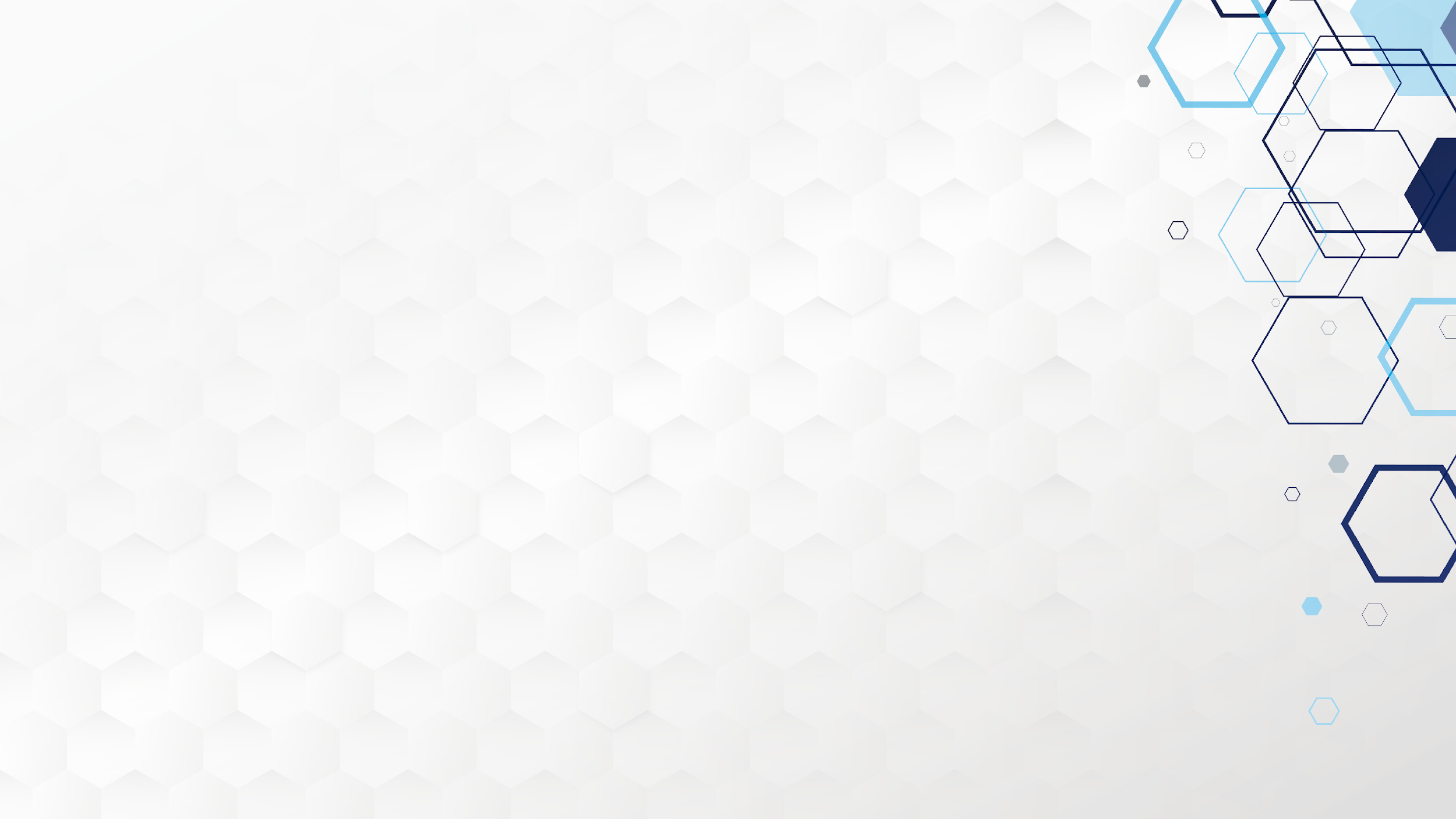 Tarifa variável de concessão| Mecanismo de proteção cambial
Tarifa variável de concessão
6% receita bruta
Aplicação
Partilha do risco cambial
Proteção limitada a 6% da receita bruta
Acionamento voluntário
Cálculo mensal e reajuste anual
Remuneração sobre o pagamento da amortização semestral ou anual
Financiamento assinado nos primeiros 5 anos
Montante do financiamento principal
Financiamento relacionado com bens reversíveis/tarifa de concessão inicial
Prazo de 15 anos
Mecanismo de Proteção de variação cambial
Remuneração
Objetivo
Revisões 5anos / extraordinárias
Mudança legal: As operações de Swap para financiar projetos prioritários com qualificação PPI são operações de cobertura e terão tratamento fiscal diferenciado.
9
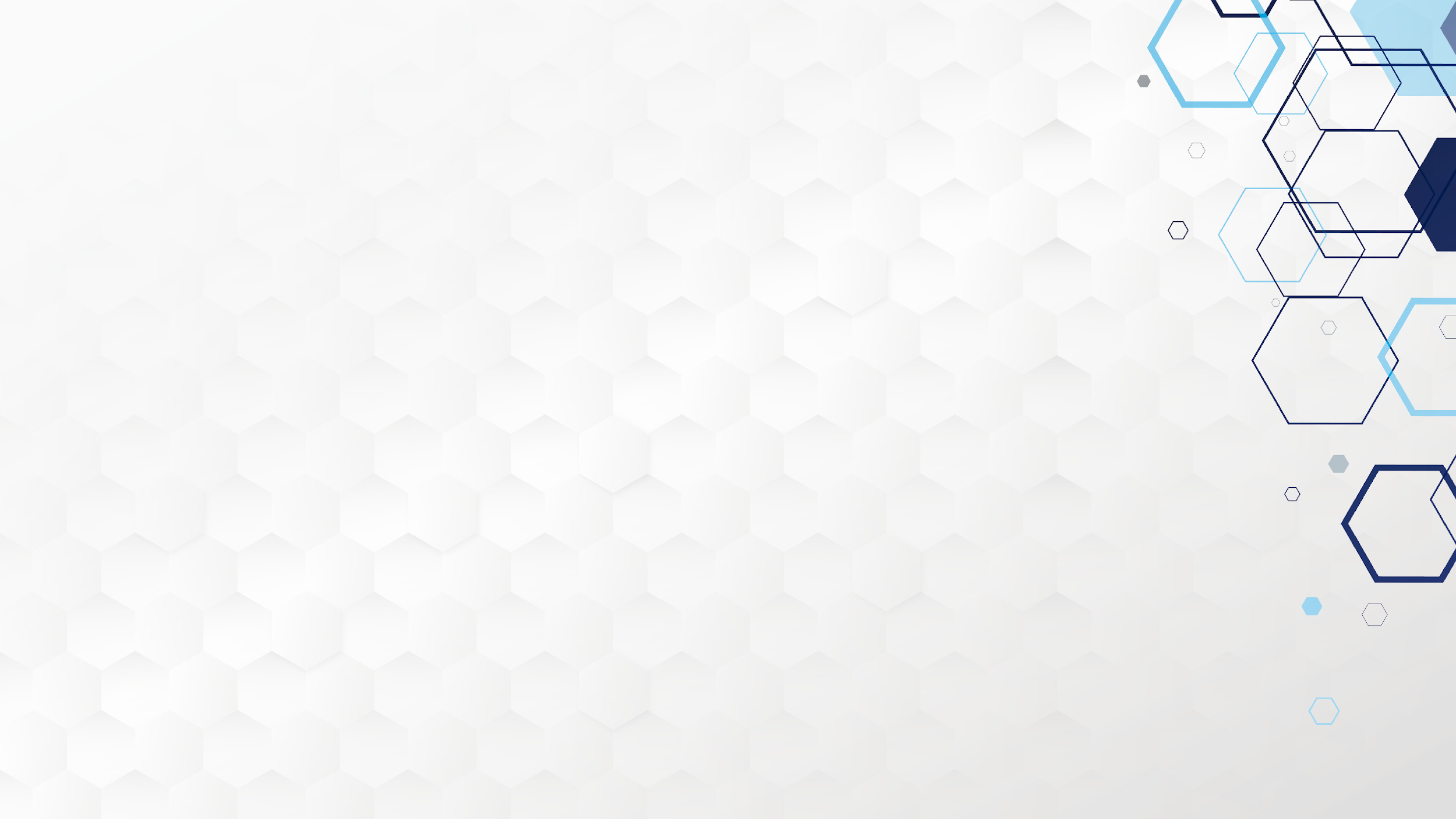 Projetos verdes e riscos ambientais
Certificação Climática
Riscos
Compartilhamento de riscos no licenciamento ambiental para projetos desafiadores
Certificados de Títulos Climáticos e Títulos Verdes
Princípios de Equador
Meio ambiente
Medidas compensatórias e medidas de mitigação
A maioria dos projetos está em conformidade com os Princípios do Equador
ISO 14.000
ISO 14.001 – Contratos de portos e rodovias exigem certificação de concessionária
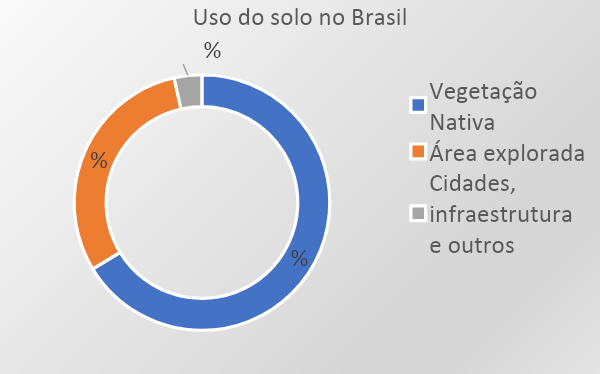 10
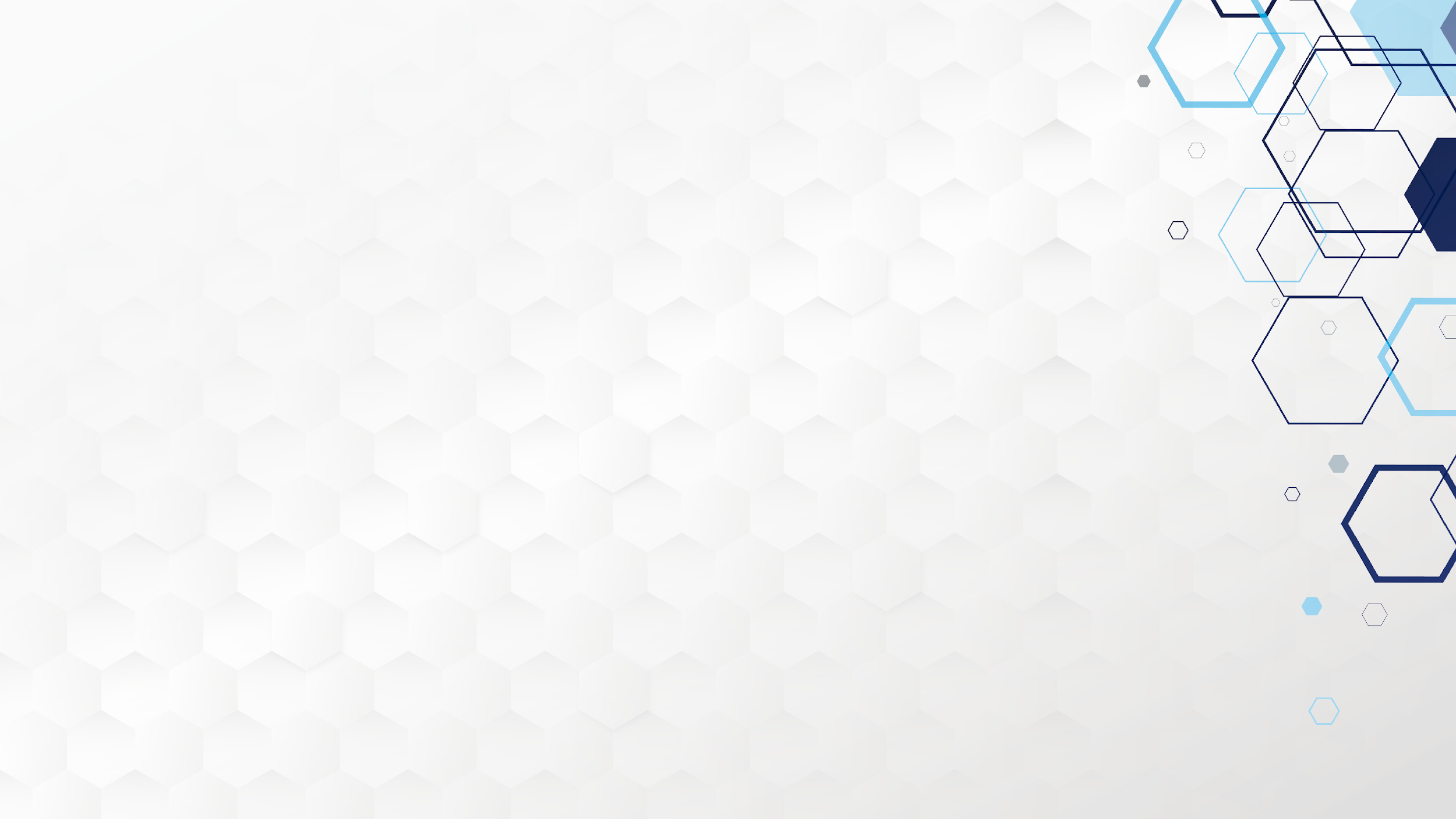 Desempenho das Debêntures de Infraestrutura
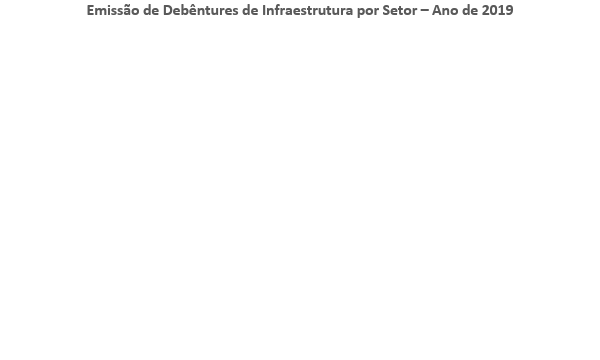 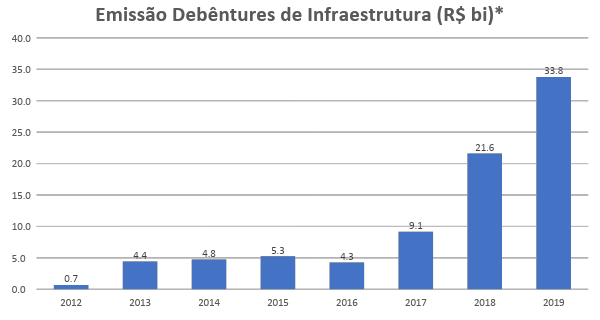 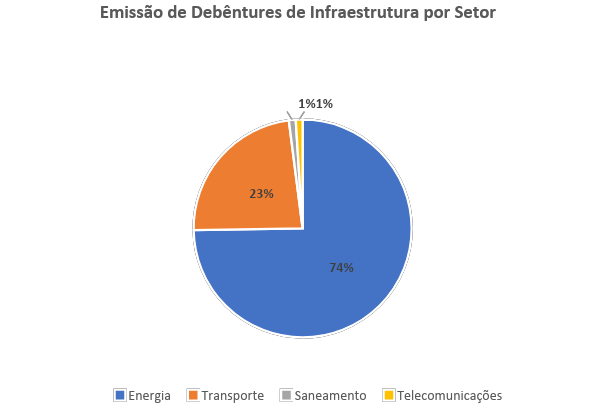 * Inclui apenas debêntures de infraestrutura (Art. 2º da Lei 12.431/11) distribuídas até 31/01/2020
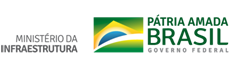 11
Ref - 31/12/2019
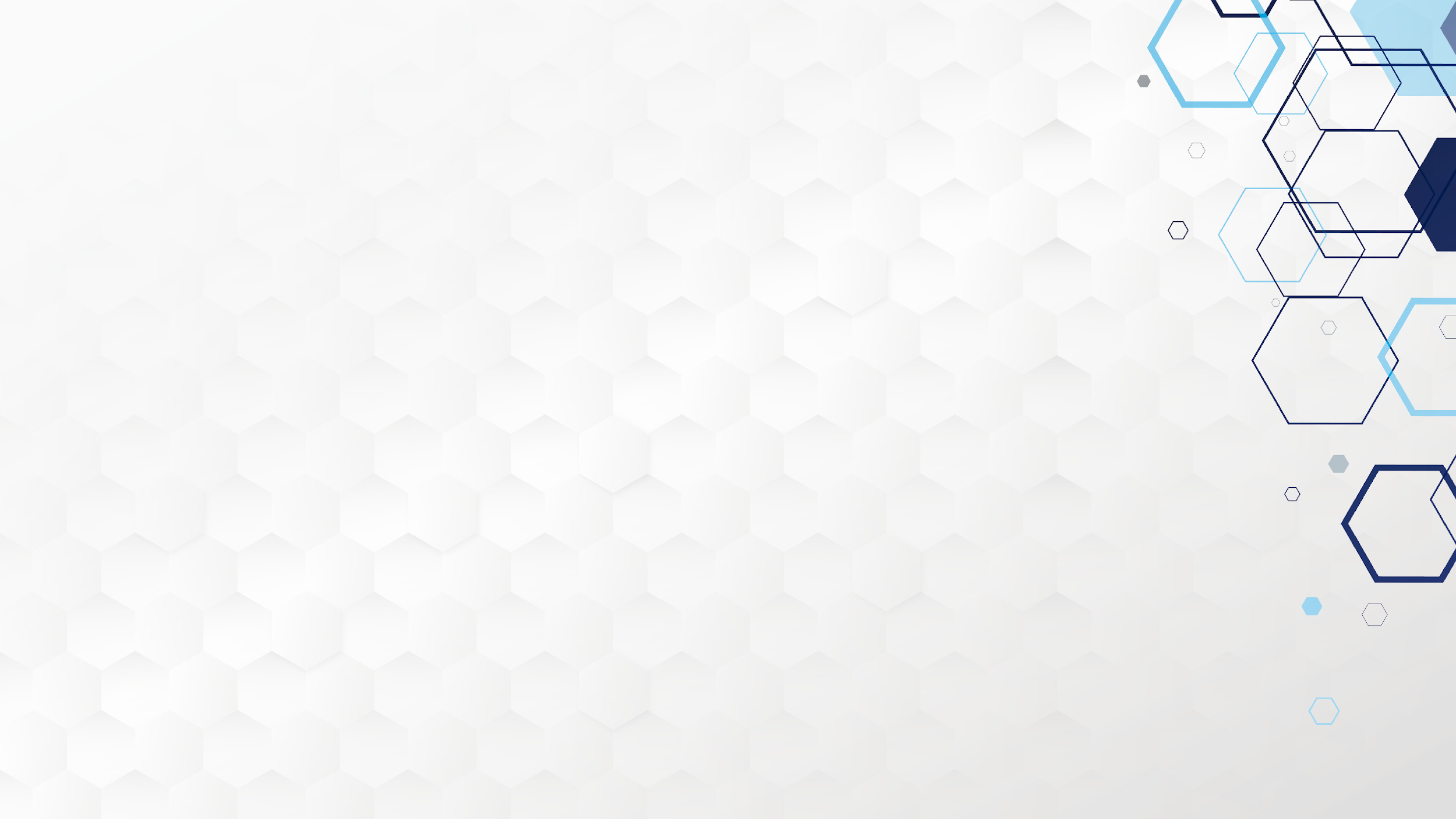 Lei de Debêntures de Infraestrutura
Incentivo fiscal
ao emissor de debêntures para atrair mais investidores institucionais
Aumento do horizonte temporal dos investimentos abrangidos no passado de 24 para 60 meses
Atualmente, as debêntures incentivadas oferecem isenção de imposto de renda para pessoas físicas brasileiras e investidores estrangeiros (para títulos emitidos em reais) e desconto no imposto de renda para investidores institucionais.
Flexibilização de regras para fundos de debêntures incentivados
Isenção do imposto de renda (retenção na fonte) sobre debêntures incentivadas emitidas em USD)
Maior atratividade para investidores institucionais e estrangeiros
12
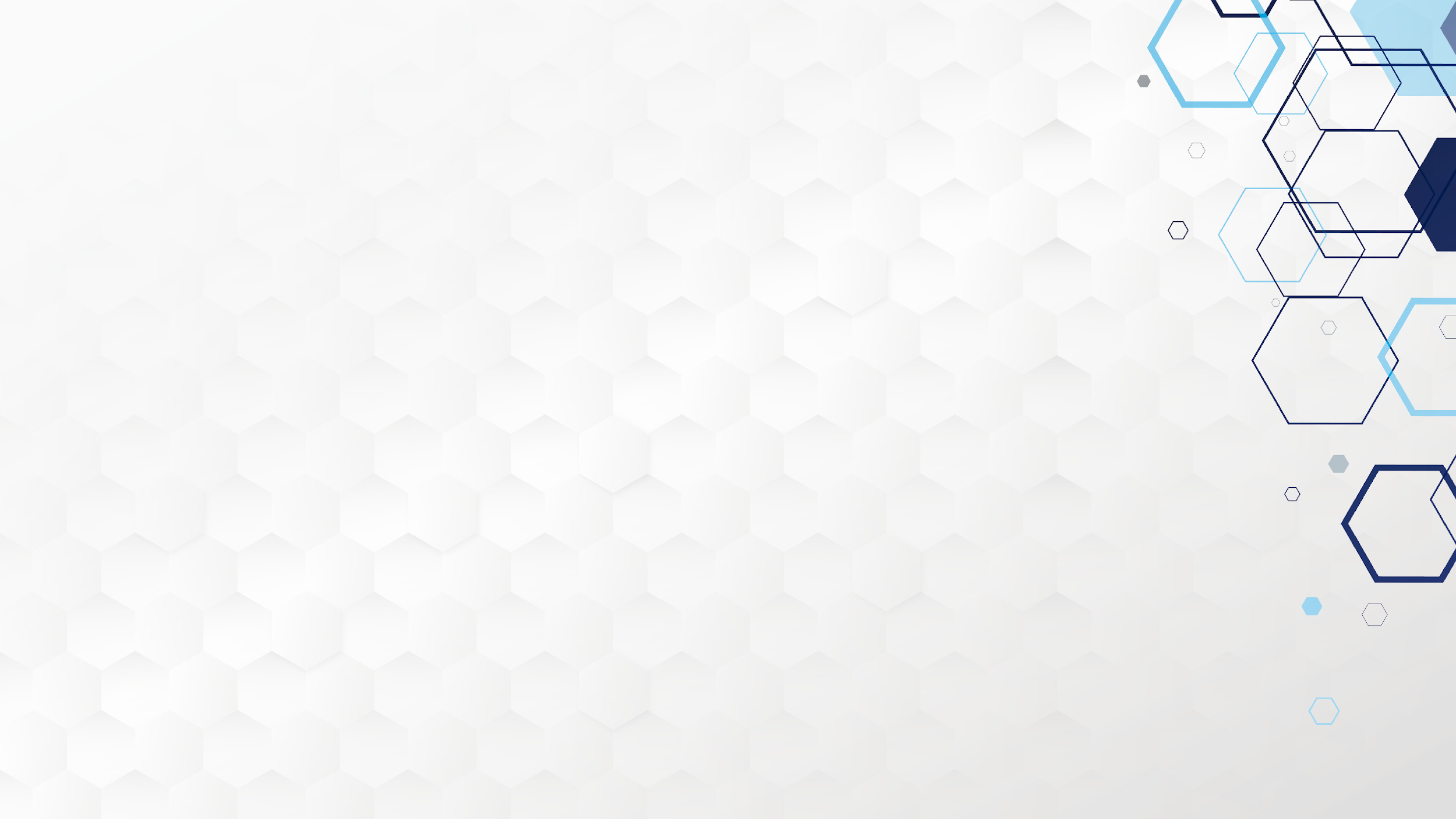 2019 Realizações
27 
Ativos leiloados
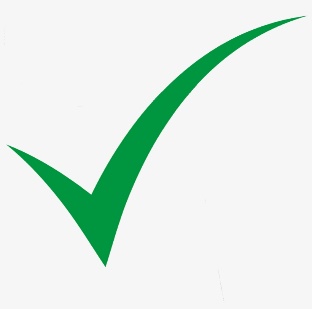 Leilões
Assinatura de contratos
(leilões precedentes a 2019)
12 Aeroportos em 3 blocos
13 Terminais portuários
Ferrovia Norte-Sul
BR-364/365/GO/MG
Rodovia Integração Sul (RIS)
Terminais portuários (BEL06, STM05, IQI18, STS13)
Investimentos: R$ 9,41 bi
Outorgas: R$ 5,90 bi
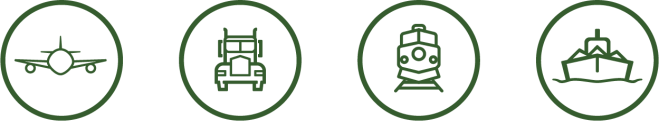 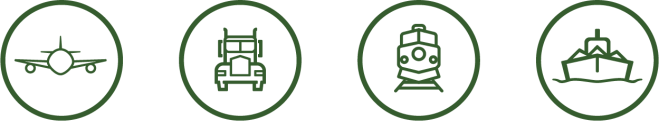 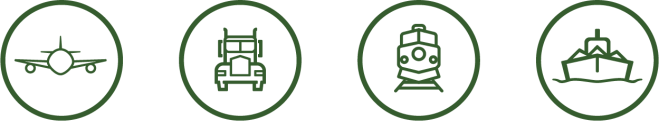 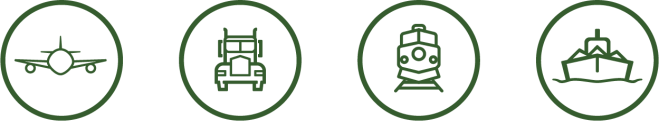 Rodovias
Ferrovias
Portos
Aeroportos
Nordeste: Recife/PE; João Pessoa e Campina Grande/PB; Maceió/AL; Aracaju/SE; e Juazeiro do Norte/CE
Centro-Oeste (MT): Várzea Grande (Cuiabá), Alta Floresta, Rondonópolis e Sinop.
Sudeste: Vitória/ES e Macaé/ RJ

Investimentos: R$ 3,52 bi  |         Outorga: R$ 2,37 bi
Outorga Original: R$ 218,8 mi  | Bônus: 1086%
13 Terminais leiloados em 3 leilões

3 em Cabedelo/PB 
1 em Vitória/ES
5 em Belém/PA 
1 em Vila do Conde/PA
2 em Santos/SP 
1 em Paranaguá/PR

Investimentos: R$ 1,11 bi
Outorga: R$ 816 mi | Inicial Outorga -
Ferrovia Norte-Sul

Investimentos: R$ 2,72 bi
Outorga : R$ 2,72 bi
Outorga Original: R$ 1,35 bi
Bônus: 101%
BR-364/365/GO/MG

Investimentos: R$ 2,06 bi
13
Ref - 31/12/2019
[Speaker Notes: Mostrar que fazemos! Somos eficazes]
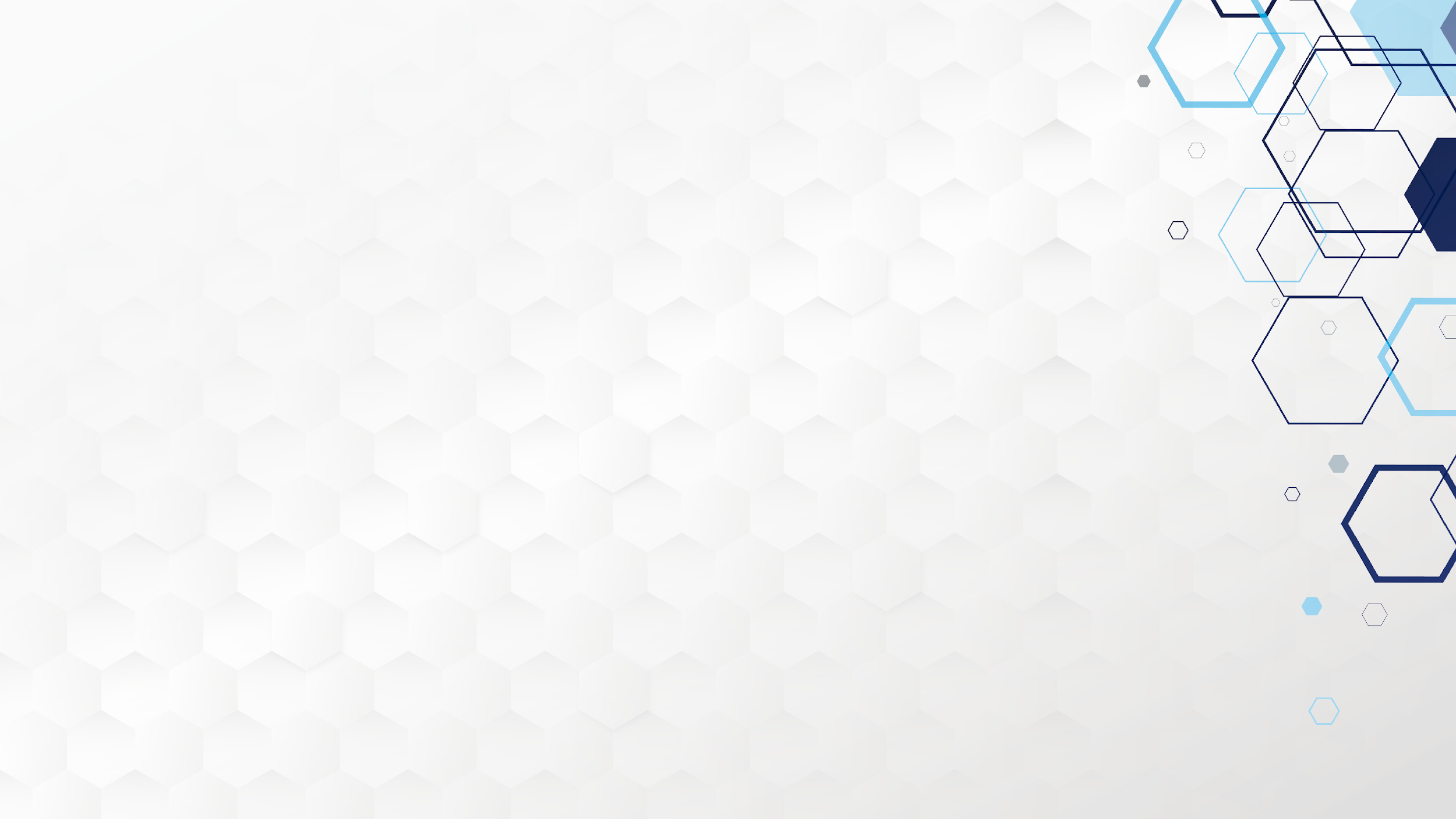 Estruturação de Projetos e Fluxo de Concessões
Estudos
(9-12 meses)
Acórdão TCU           (120 dias)
Edital(30 dias)
Leilão      
(100 dias)
Audiência Pública(130 dias)
PPI / CPPI
Ministério da Infraestrutura
Qualificação
Aprova Modelagem
Inclusão no PND
EPL/BNDES
Agência
Regulatória
Ministério/Agência
TCU  - Tribunal de Contas da União
Seleção de projetos e priorização

Estudos de viabilidade
Estudos Técnicos
Parceria com o BNDES ou outras entidades (IFC) ou PMI
Audiência Pública (Edital, Contrato e Estudos)
Plano de Concessão
Protocolo no  TCU
Publicação de Edital
Realização do Leilão
Execução de contrato
Análise dos Resultados da Audiência Pública e Plano de Outorgas
24 meses
14
[Speaker Notes: PMI – Procedimento de Manifestação de Interesse]
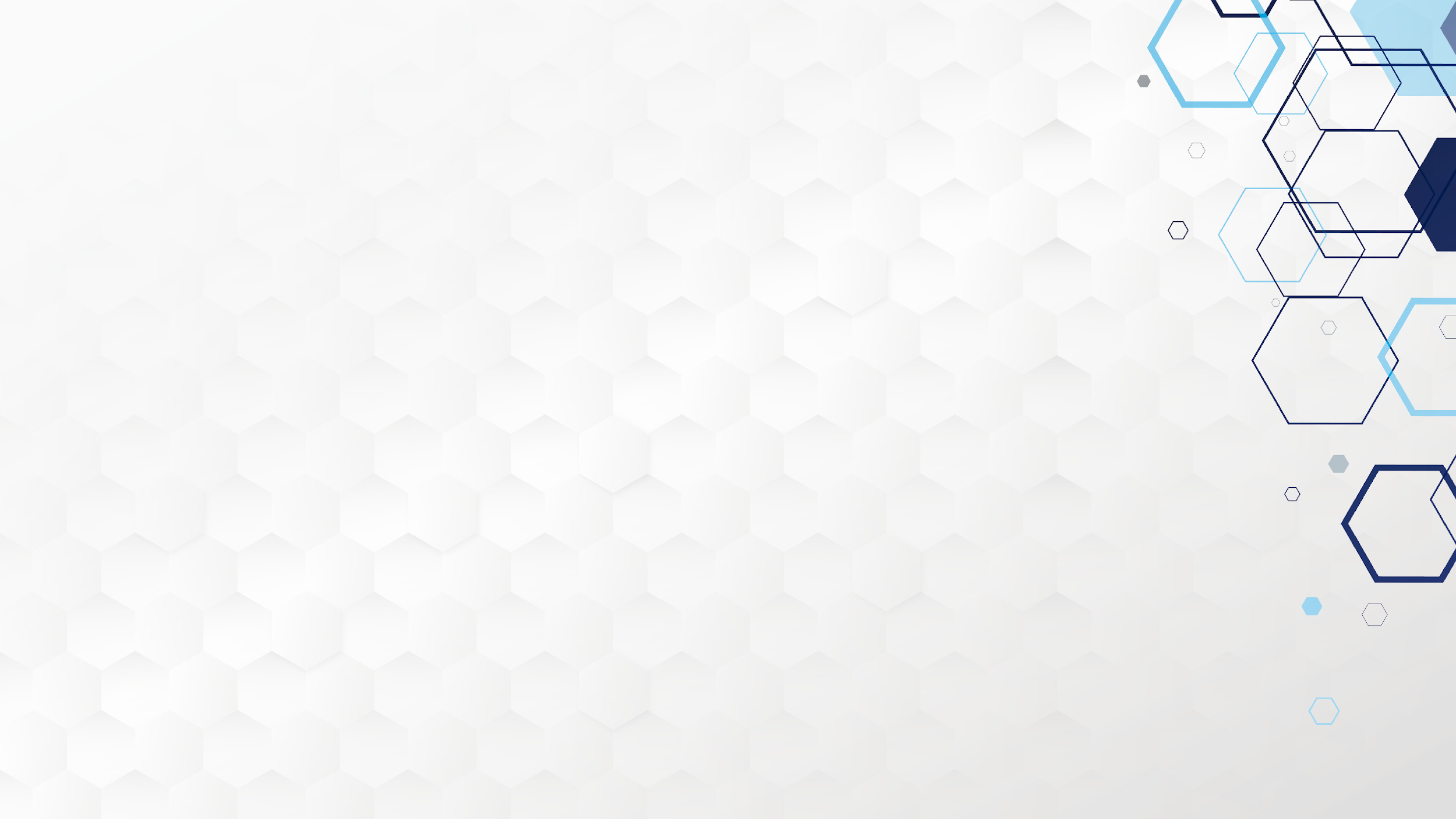 Total da carteira de projetos para Leilão 
R$ 216,45 Bilhões
Investimentos previstos:
             R$ 51,29 Bi
Investimentos previstos: 
R$ 12 Bi (6ª e 7ª rodadas)
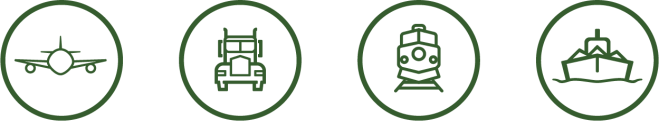 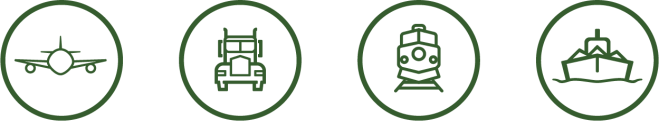 47 Aeroportos | Alienações de participações 
da Infraero em Guarulhos, Galeão, Confins, Brasília
Relicitações: Viracopos/SP e São Gonçalo do Amarante/RN
Novas Concessões: 1.470 km
Existentes Concessões : 13.060 km
Investimentos previstos: R$ 146,75 Bi
Investimentos previstos: 
R$ 6,71 Bi
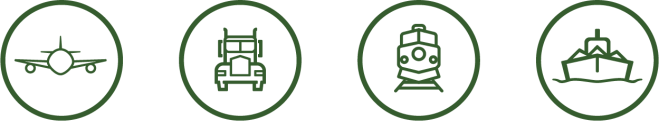 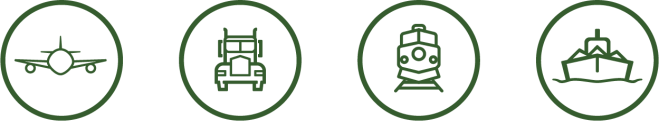 18.573 km
21 terminais | 4 Privatizações
15
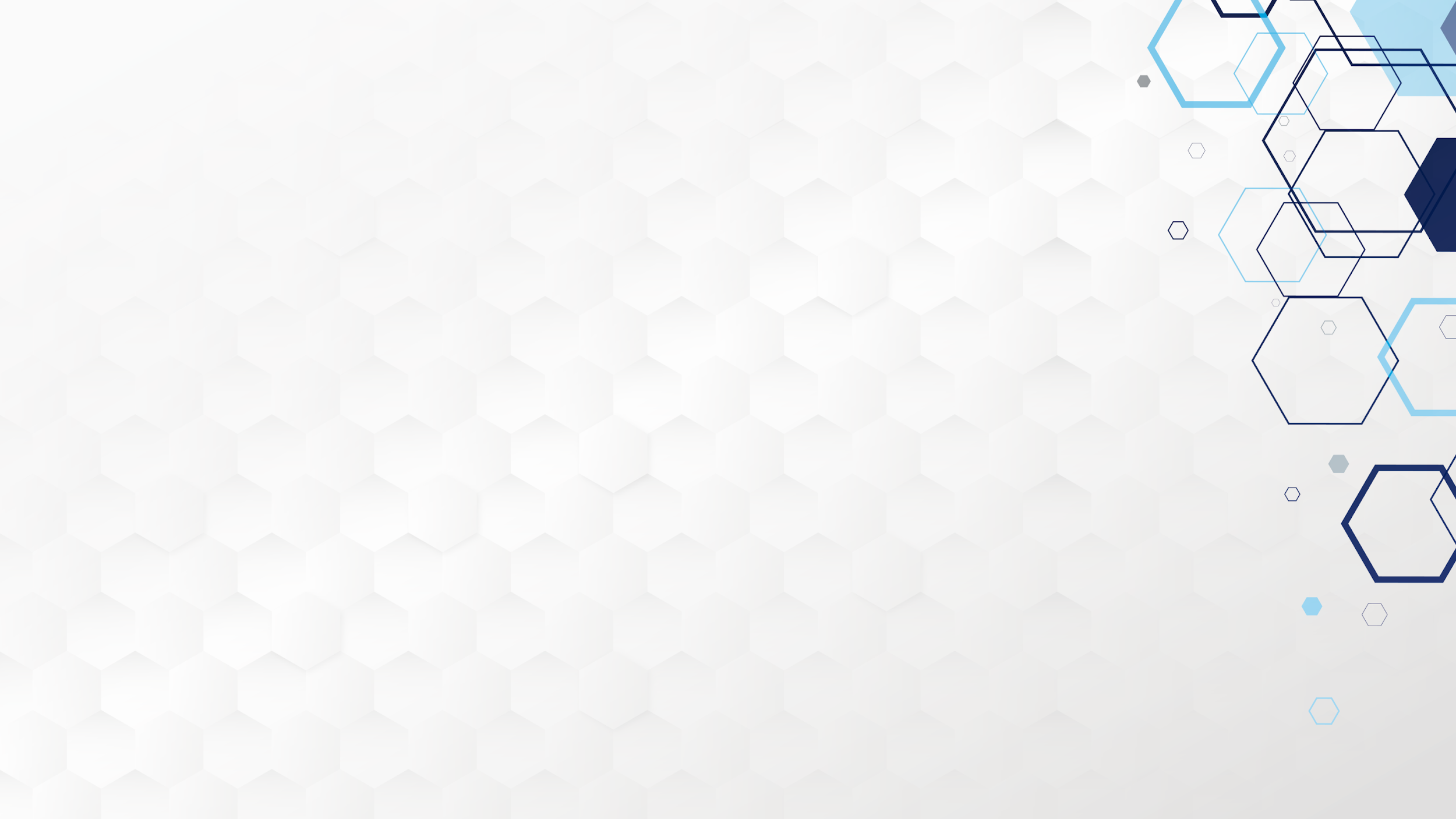 2020
2021
2022
Pipeline
6ª Rodada de Concessões:
BLOCOS SUL (9), NORTE I (7) e CENTRAL (6)
7ª Rodada de Concessões:
BLOCOS RJ-MG (7), NORTE II (7) e SP-MS (5)
Relicitação São Gonçalo do Amarante/RN 


Total 20 aeroportos | Pelo menos R$ 5,28 Bi
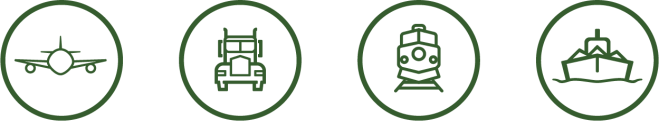 Relicitação Viracopos/SP
Alienações de participações da Infraero
 em  Guarulhos, Galeão, Confins, Brasília
Total  27 aeroportos | Pelo menos R$ 6,72 Bi
Arrendamentos:
Santos/SP (2), Maceió (3), Paranaguá/PR (2), 
Vila do Conde (1), Areia Branca/RN (1), Mucuripe/CE(1)
Desestatização: CODESA 

 Total:  1 Porto e 10 terminais|Pelo menos: R$ 3,28 Bi
Arrendamentos:
Aratu/BA (2), Itaqui/MA (4), Santos/SP (2),
Maceió (1), Paranaguá/PR(1),Santana/AP(1)
 
Total 11 terminais | Pelo menos R$ 1,35 Bi
Desestatização: 
São Sebastião/SP, Portos Organizados de Santos/SP
 e Itajaí/SC

Total 3 Portos | Total R$ 2,07 Bi
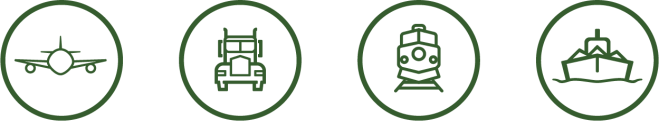 Concessões:
116/SP/RJ (Dutra) (598,5 km), 381/262/MG/ES(672km), 040/495/MG/RJ (Concer) (211 km),  BR-116/493/RJ/MG (CRT) (711km), 470/282/153/SC (502,10 km); 
Rodovias do Paraná (4.114 km)
Total: 6.808,6 km| Pelo menos R$ 79,40 Bi
Concessões 
7.213 km Estudos (BNDES); 
BR-040/DF/GO/MG (936,8); 
BR-158/155/MT/PA (1.135 km); BR-135/316/MA(438 km)
Total 9.722,8 km | Pelo menos R$ 53,6 Bi
Concessões:
BRs 101/SC(220,4 km) , 153/080/414/GO/TO (850,7 km) 163/230/MT/PA (970km) 

Total  2.041,1 km | Total R$ 13,75 Bi
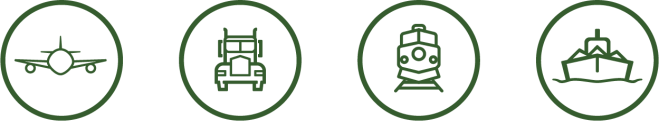 Renovação: FCA (7.215 km), Rumo Malha Sul (7.265 km) e Malha Oeste (1.945 km) 
Concessões: FIOL – Caetité/Barreiras/Figueirópolis (1.005 km)
Pelo menos 17.430 km | Pelo menos R$ 8,1 Bi
Concessão: FIOL Ilhéus/Caetité (537 km)
Renovação: MRS (1.686 km), EFC (892 km), EFVM (895 km) e Rumo MP (1.989 km). Com investimento cruzado em: FICO – Mara Rosa/Água Boa (383 km)
Total 6.382 km | Pelo menos R$ 42,89 Bi
Concessão: 
Ferrogrão (933 km)

Total 933 km | Pelo menos R$ 8,4 Bi
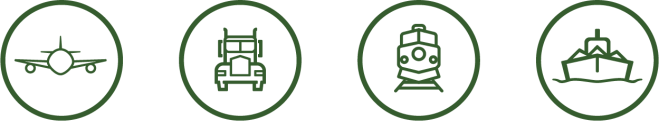 16
Carteira de Projetos – Aeroportos
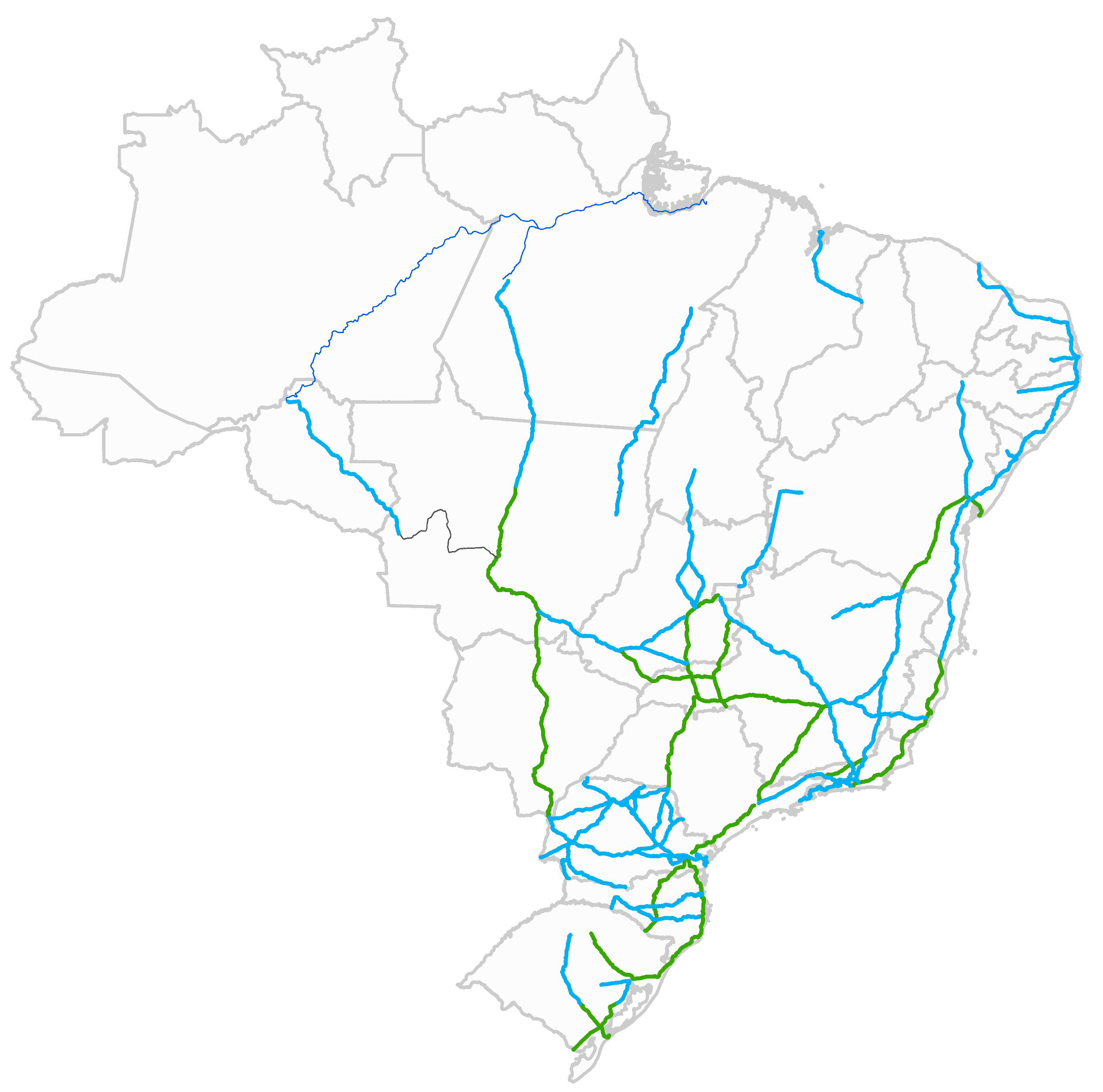 RR
Boa Vista
AP
7ª Rodada
Bloco Norte 2
Macapá
Belém
AM
PA
Santarém
6ª Rodada
Bloco Central
MA
CE
São Luis
RN
Júlio César
6ª Rodada
Bloco Norte 1
Manaus
Tefé
Altamira
Fortaleza
PB
Rio Tapajós
Tabatinga
PI
São Gonçalo do Amarante
Itaituba
PE
Teresina
AC
TO
Marabá
Rio Madeira
AL
Natal
SE
Campina
Grande
Imperatriz
Carajás
RO
João Pessoa
Cruzeiro do Sul
Arco
Verde
BA
Salgueiro
MT
Recife
Porto Velho
GO
Palmas
Rio Branco
Petrolina
Aliança
do Tocantins
Aracaju
MG
Feira de
Santana
Barreiras
ES
Sinop
Ribeirão
Cascalheira
MS
Comodoro
RJ
SP
Divisa
Alegre
Montes
Claros
DF
Rondonópolis
Brasília
Goiânia
PR
Jataí
Itumbiara
SC
Corumbá
Uberlândia
Confins
BH/Pampulha
RS
Uberaba
Carlos Prates
Campo Grande
7ª Rodada
Bloco São Paulo/
Mato Grosso do Sul
7ª Rodada
Bloco Rio de Janeiro/
 Minas Gerais
Jacarepaguá
Galeão
Ponta Porã
Projetos
Viracopos
Guarulhos
Maringá
6ª Rodada
7ª Rodada
Infraero
Qualificados
Concedidas
Qualificadas
RJ/Santos Dumont
Guaíra
Campo de Marte
Londrina
Congonhas
Curitiba (2)
Foz do
Iguaçu
Guarapuava
Joinville
Irani
Navegantes
Paulo Lopes
Panambi
Porto
Alegre
Pântano
Grande
Uruguaiana
6ª Rodada
Bloco Sul
Camaquã
Bagé
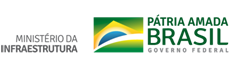 Pelotas
17
‘’
[Speaker Notes: Este e os próximos três slides são o foco número 2 da apresentação. A carteira de projetos. Sugiro citar dois projetos de cada categoria, para não ficar cansativo. Para as próximas webinars, iremos enviar o portifólio de projetos antecipadamente para os participantes o que implicará em perguntas mais qualificadas durante o seminário.]
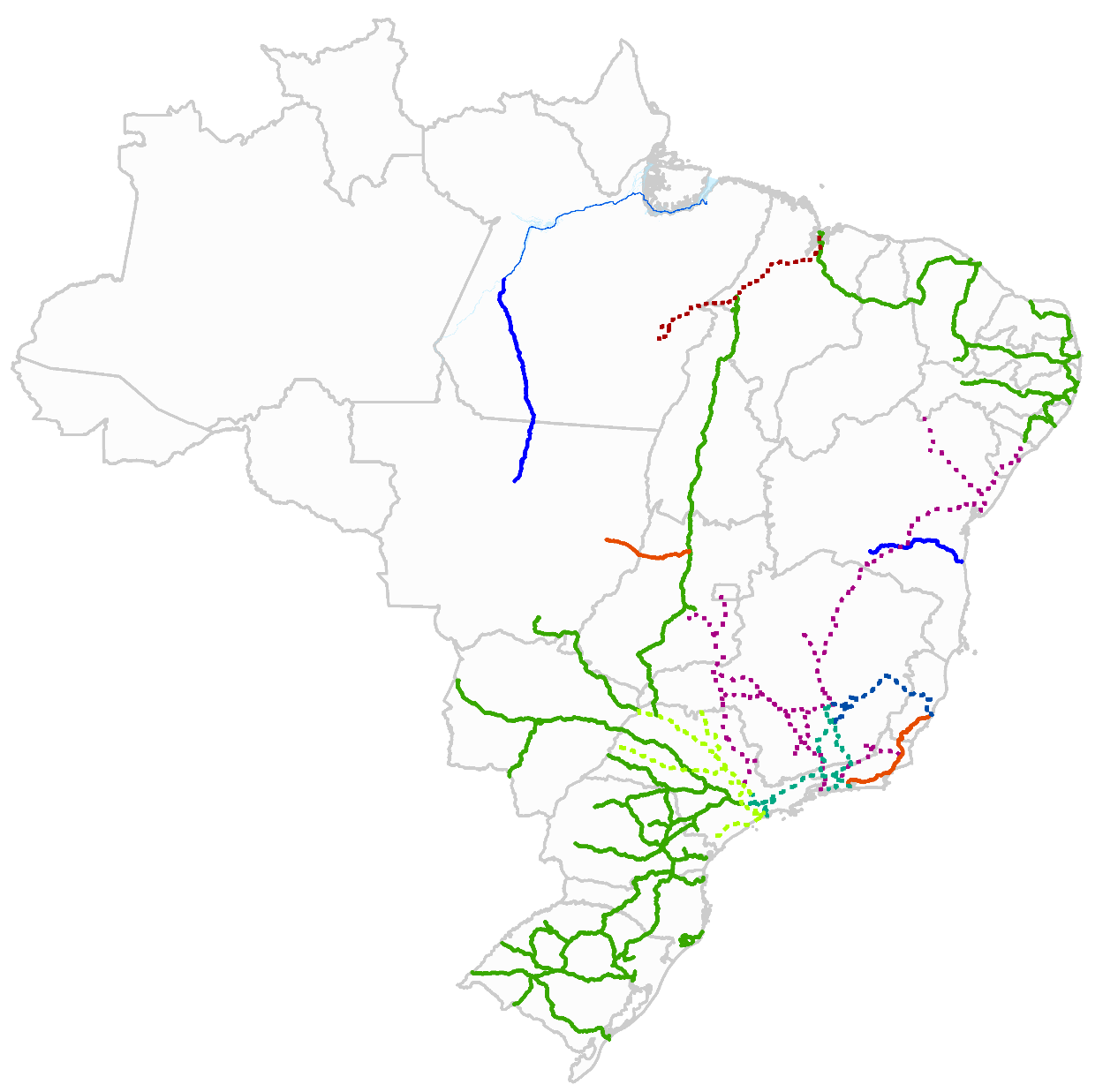 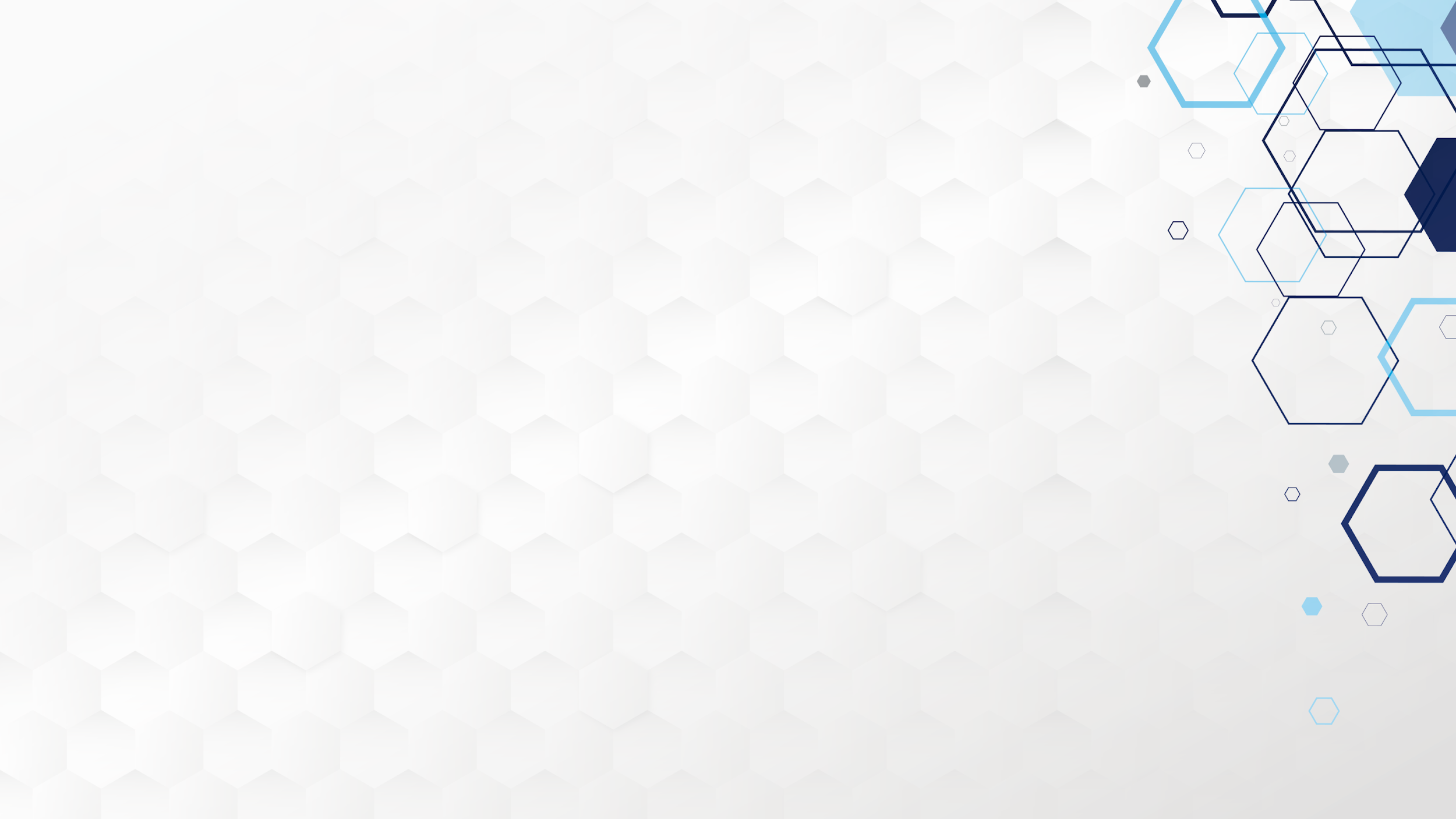 Porto de Santana/AP
Terminais de Granel Vegetal (MCP02)
Investimento: R$ 41,35 milhões
Carteira de Projetos – Portos
RR
AP
Porto de Vila do Conde/PA
Terminais de Granéis Minerais (VDC10)
Investimento: R$ 400 milhões
Porto de Itaqui/MA
Terminais de Granéis Líquidos 
IQI03; IQI11; IQI12 e IQI13 
Investimentos: R$ 58,7;  R$ 65,4 ; R$ 177,3 e R$ 178,5 milhões
Terminal VDC12
PA
Terminais (BEL02A;BEL02B;BEL04;BEL08;BEL09)
CE
MA
Porto do Mucuripe/CE
 Terminal de Granel Sólido(MUC01)
Investimento: R$ 56,8 milhões
São Luis
RN
Fortaleza
Itaituba
PB
Açailândia
AM
PI
Marabá
Porto de Areia Branca/RN
(Terminal Salineiro TERSAB)
Investimento: R$ 162 milhões
PE
Macau
AC
Natal
AL
Carajás
SE
Terminais (AE10;AE11;AI01)
Crato
RO
João Pessoa
Salgueiro
Recife
BA
Porto de Maceió/AL
Terminais MAC10; MAC11; MAC12 e MAC13
Investimentos: R$ 12,78; R$ 166,81; R$ 30 e  R$ 55,70 milhões
MT
Barreiros
Juazeiro
Maceió
TO
Aliança
do Tocantins
GO
Aracaju
Porto de Aratu/BA
Terminais de Granéis Sólidos (ATU12)
Investimento: R$ 294,54 milhões
Sinop
Alagoinhas
MG
ES
Salvador
Água Boa
Caetité
Mara Rosa
Porto de Aratu/BA
Terminais de Granéis Sólidos (ATU18)
Investimento: R$ 1119,85 milhões
Ilhéus
SP
Brasília
RJ
Montes
Claros
DF
Rondonópolis
Anápolis
Porto de Vitória/ES
Desestatização
CODESA
Investimento: R$ 1 bilhão
Pirapora
Goiânia
PR
Gov.
Valadares
Terminal VIX30
Araguari
Corumbá
MS
Uberlândia
SC
Belo
Horizonte
Porto de São Sebastião
Desestatização
Investimento: R$ 574,3 milhões
Estrela
d’Oeste
Campo
Grande
Vitória
RS
Juiz de
Fora
Panorama
Pres.
Epitácio
Porto de Santos
Desestatização
Investimento: R$ 1,5 bilhão
Campos
Barra Mansa
Bauru
Ponta
Porã
Rio de
Janeiro
São Paulo
Cianorte
Projetos
Santos
Leiloados
Qualificados
A Qualificar
Ferrovias Concedidas
Ferrovias Qualificados
Ferrovias Investimento Cruzado
Porto de Santos
Terminais STS14; STS14A; STS08 e STS08A
Investimentos: R$ 186,9; R$ 193;R$ 209,61 milhões e 1,19bilhão
Cascavel
Curitiba
Terminais STS13A; STS20
Paranaguá
Guarapuava
Porto União
Terminal PAR01
Itajaí
Sta. Rosa
Porto de Paranaguá
Terminais PAR12 e PAR32
Investimentos: R$ 22,2 e R$ 3,23 milhões
Lajes
São Borja
Imbituba
Cruz Alta
Uruguaiana
Porto de Paranaguá
Terminal  PAR50
Investimentos: R$ 7,22 milhões
Sta.
Maria
Porto Alegre
Santana do Livramento
Porto de Itajaí/SC
Desestatização
Investimentos: em estudos
Rio Grande
‘’
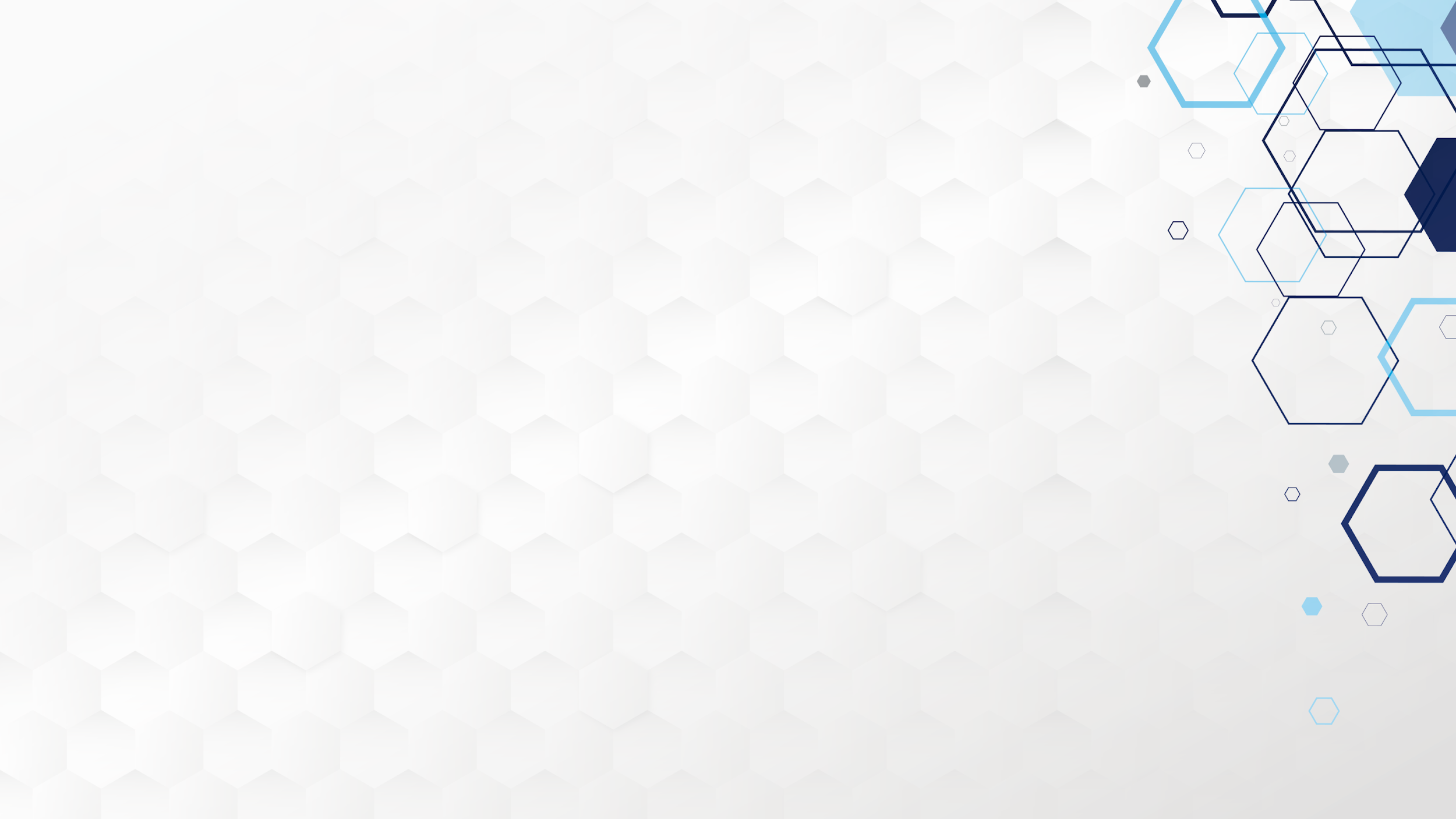 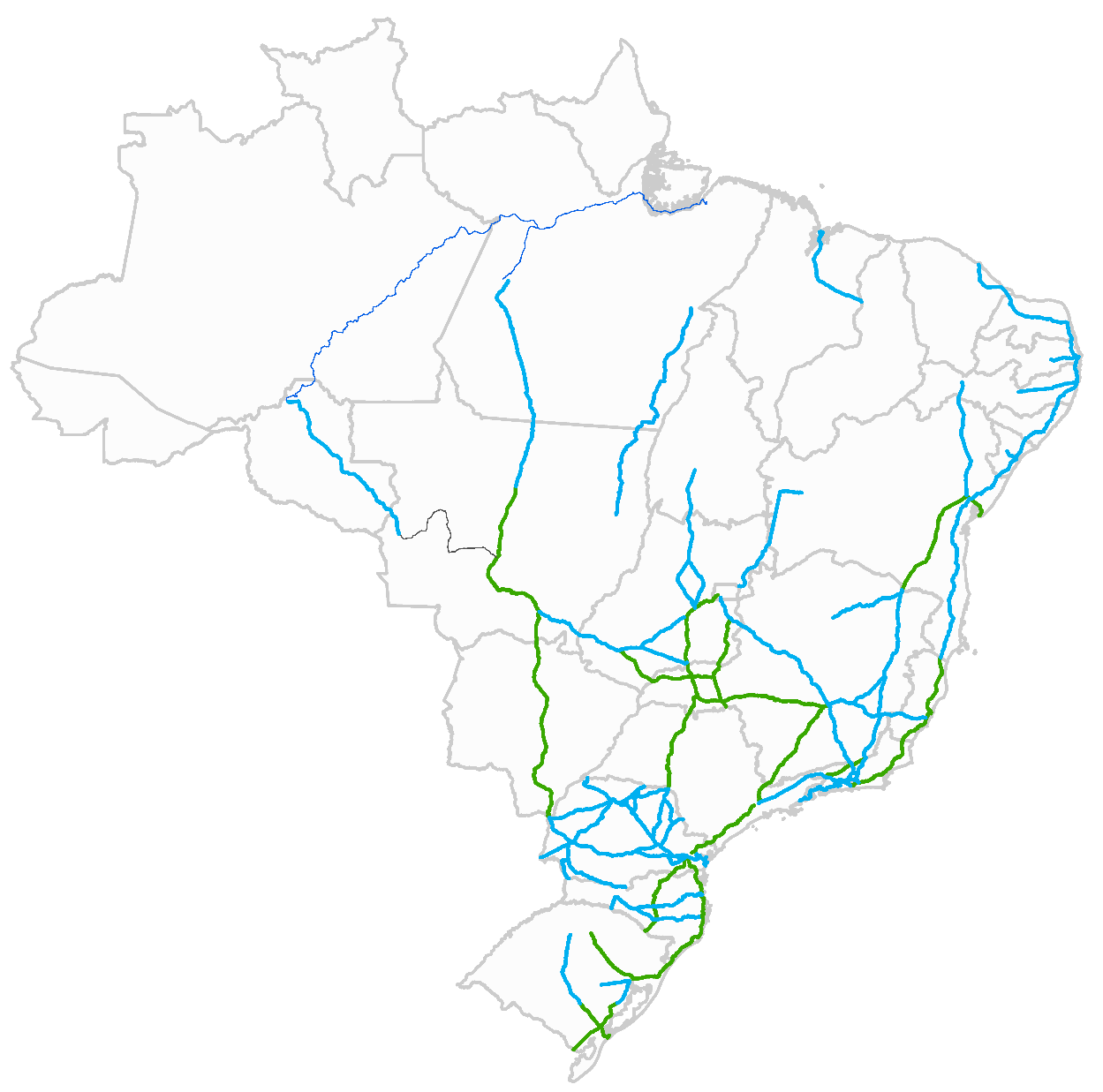 Carteira de Projetos – Rodovias
BR-163/230/MT/PA
Investimento: R$ 1,93 bilhão
Extensão: 970 km
RR
AP
BR-158/155/MT/PA
Extensão: 1.135 km
Santana
BR-135/316/MA
Extensão: 438 km
Belém
Rio Amazonas
BR-153/080/414/GO/TO
Investimento: R$ 8,46 bilhões 
Extensão: 850,7 km
São Luís
PA
MA
CE
RN
Santarém
Rio Tapajós
Fortaleza
BR-116/304/CE/RN
Extensão: 533 km
PB
Itaituba
AM
PI
Marabá
Rio Madeira
PE
BR-230/PB
Extensão: 128 km
AC
Teresina
Natal
AL
Campina
Grande
SE
BR-232/PE
Extensão: 273 km
João Pessoa
RO
Arco
Verde
BA
Salgueiro
Recife
MT
BR-101/BA/SE/AL/PE/PB/RN
Extensão: 1.835 km
TO
Aliança
do Tocantins
GO
BR-235/SE
Extensão: 55,40 km
Aracaju
Feira de
Santana
Barreiras
MG
Sinop
BR-116/BA/PE
Extensão: 495 km
BR-364/MT/GO
Extensão: 804 km
ES
Ribeirão
Cascalheira
BR-020/DF/GO/BA
Extensão: 587 km
Comodoro
RJ
Divisa
Alegre
BR-364/060/MT/GO
Extensão: 718 km
SP
Montes
Claros
BR-251/MG
Extensão: 342 km
DF
Rondonópolis
Brasília
Anápolis
BR-116/MG
Extensão: 409 km
PR
Jataí
Gov.
Valadares
BR-364/365/GO/MG
Investimento: R$ 2,06 bilhões
Extensão: 437 km
Itumbiara
BR-381/262/MG/ES
Investimento: R$ 9,1 bilhões
Extensão: 672 km
SC
Uberlândia
Belo
Horizonte
BR-452/GO
Extensão: 199 km
Viana
MS
RS
BR-116/493/RJ/MG (CRT)
Rio de Janeiro / RJ a Gov. Valadares/MG
Investimento: R$ 7,9 bilhões
Extensão: 711 km
Juiz de Fora
Além Paraíba
BR-040/DF/GO/MG
Extensão: 936,8 km
(Relicitação)
Londrina
Rio de
Janeiro
Maringá
São Paulo
Projetos
BR-040/495/MG/RJ (Concer)
Juiz de Fora/MG ao Rio de Janeiro/RJ
Investimento: R$ 2,6 bilhões
Extensão: 211 km
Guaíra
Ubatuba
Concessões existentes/leiloado
Qualificados
Rodovias Integradas do Paraná
Investimento: 33,6 bilhões
Extensão Total: 4.114 km
Extensão Federal: 2.806 km
Curitiba
Foz do
Iguaçu
Guarapuava
BR-116/465/101/SP/RJ (Dutra)
Rio de Janeiro/RJ ; São Paulo/SP e Ubatuba/SP
Investimento: R$ 17 bilhões
Extensão:  598,5 km
Navegantes
Irani
Paulo Lopes
Campos
Novos
BR-470/282/153/SC
Investimento: R$ 8 bilhões
Extensão: 502,10 km
Panambi
Porto
Alegre
BR-282/SC
Extensão: 310,30 km
Pântano
Grande
São João
do Sul
Santana
da B. Vista
BR-101/SC
Investimento: R$ 3,4 bilhões
Extensão: 220,42 km
Camaquã
BR-158/392/RS
Extensão: 321 km
Rio Grande
Jaguarão
BR-116/290/RS
Extensão: 229 km
‘’
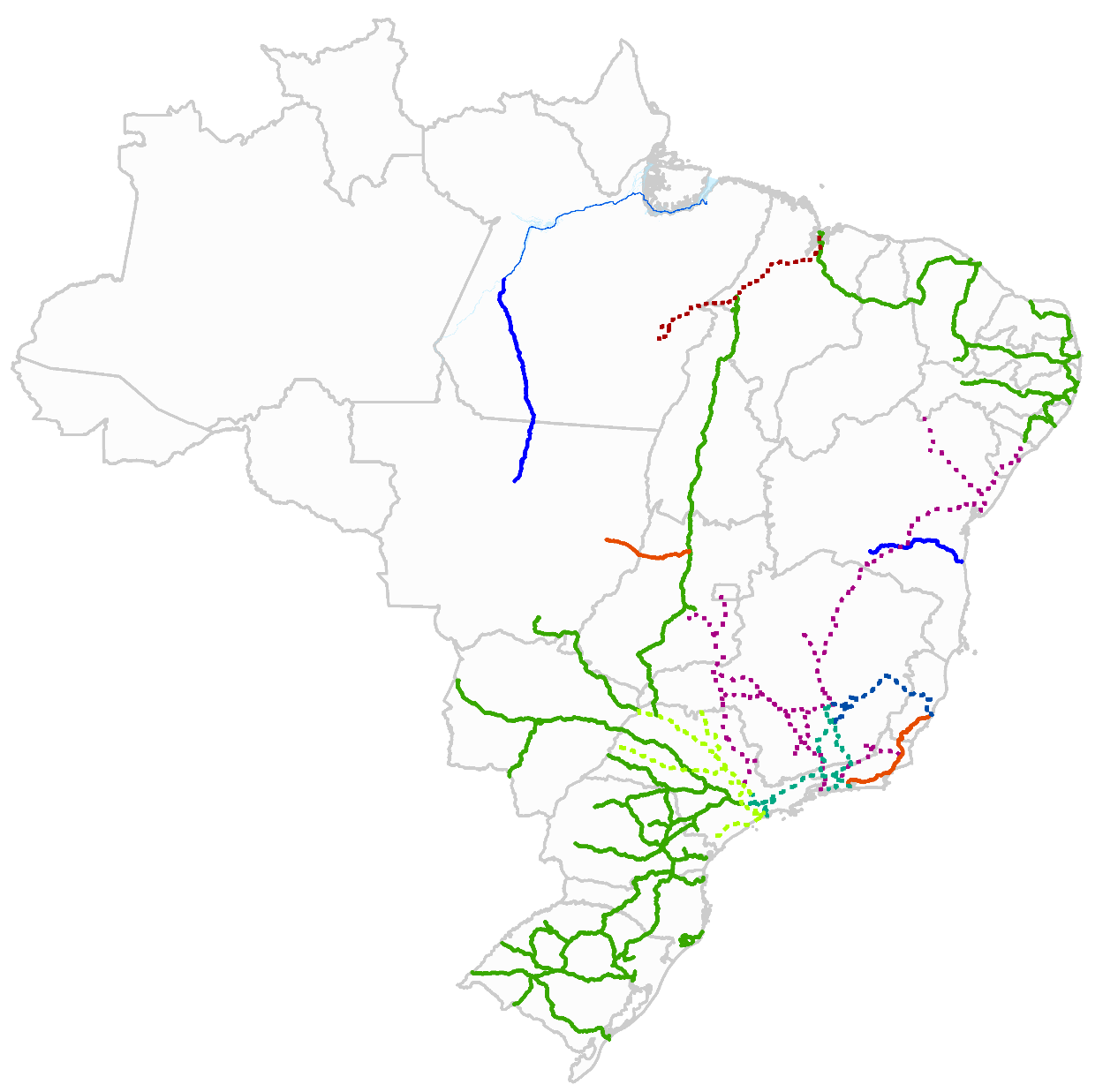 Carteira de Projetos – Ferrovias
EF-170 – Ferrogrão
Investimento: R$ 12,7 bilhões
Extensão: 933 km
RR
AP
Santana
Renovação Estrada de Ferro Carajás 
Investimento: R$ 8,22 bilhões
Extensão: 892 km
Belém
Rio Amazonas
PA
CE
MA
São Luis
Santarém
RN
Fortaleza
PB
Açailândia
Itaituba
AM
PI
Macau
Marabá
PE
AC
Natal
AL
Carajás
SE
João Pessoa
Crato
RO
Salgueiro
Recife
BA
MT
Barreiros
Juazeiro
Maceió
TO
Aliança
do Tocantins
GO
Aracaju
EF-334 – FIOL
Investimento: R$ 3,3 bilhões
Extensão: 537 km
Sinop
Alagoinhas
MG
Projetos
‘’
ES
Salvador
Concessões existentes/leiloado
Qualificados
Água Boa
Ferrovia de Integração Centro-Oeste (FICO)
R$ 2,7bi (são provenientes da renovação antecipada da EFVM)
Extensão: 383 km
Caetité
Mara Rosa
Ilhéus
SP
Brasília
RJ
Principais Portos
Montes
Claros
DF
Rondonópolis
Renovação Ferrovia Centro Atlântica S.A. (FCA)
Investimento: Em Estudo
Extensão: 7.215 km
Anápolis
Pirapora
Qualificados para Prorrogação:
Goiânia
PR
Gov.
Valadares
Ferrovia Norte Sul (FNS)
Investimento: R$ 2,72 bilhões
Extensão:  1.537 km
Concessionárias
Investimento Cruzado
Araguari
Corumbá
MS
Uberlândia
SC
Belo
Horizonte
Estrela
d’Oeste
Campo
Grande
FICO
EFVM
FCA
MRS
RMP
EFC
Vitória
Renovação Estrada de Ferro Vitória Minas (EFVM)
Investimento: R$ 8,81 bilhões*(R$ 2,73 bi da FICO)
Extensão: 895 km
RS
Juiz de
Fora
Panorama
Pres.
Epitácio
Campos
Barra Mansa
Bauru
Ponta
Porã
Rio de
Janeiro
São Paulo
Cianorte
Santos
Cascavel
Curitiba
Paranaguá
Guarapuava
São Francisco do Sul
Porto União
Renovação MRS Logística S.A.
Investimento: R$ 16,77 bilhões
Extensão: 1.686 km
Sta. Rosa
Lajes
Imbituba
São Borja
Cruz Alta
Criciúma
Uruguaiana
Sta.
Maria
Renovação Rumo Malha Paulista
Investimento: R$ 5,78 bilhões
Extensão: 1.989 km
Porto Alegre
Santana do Livramento
Rio Grande
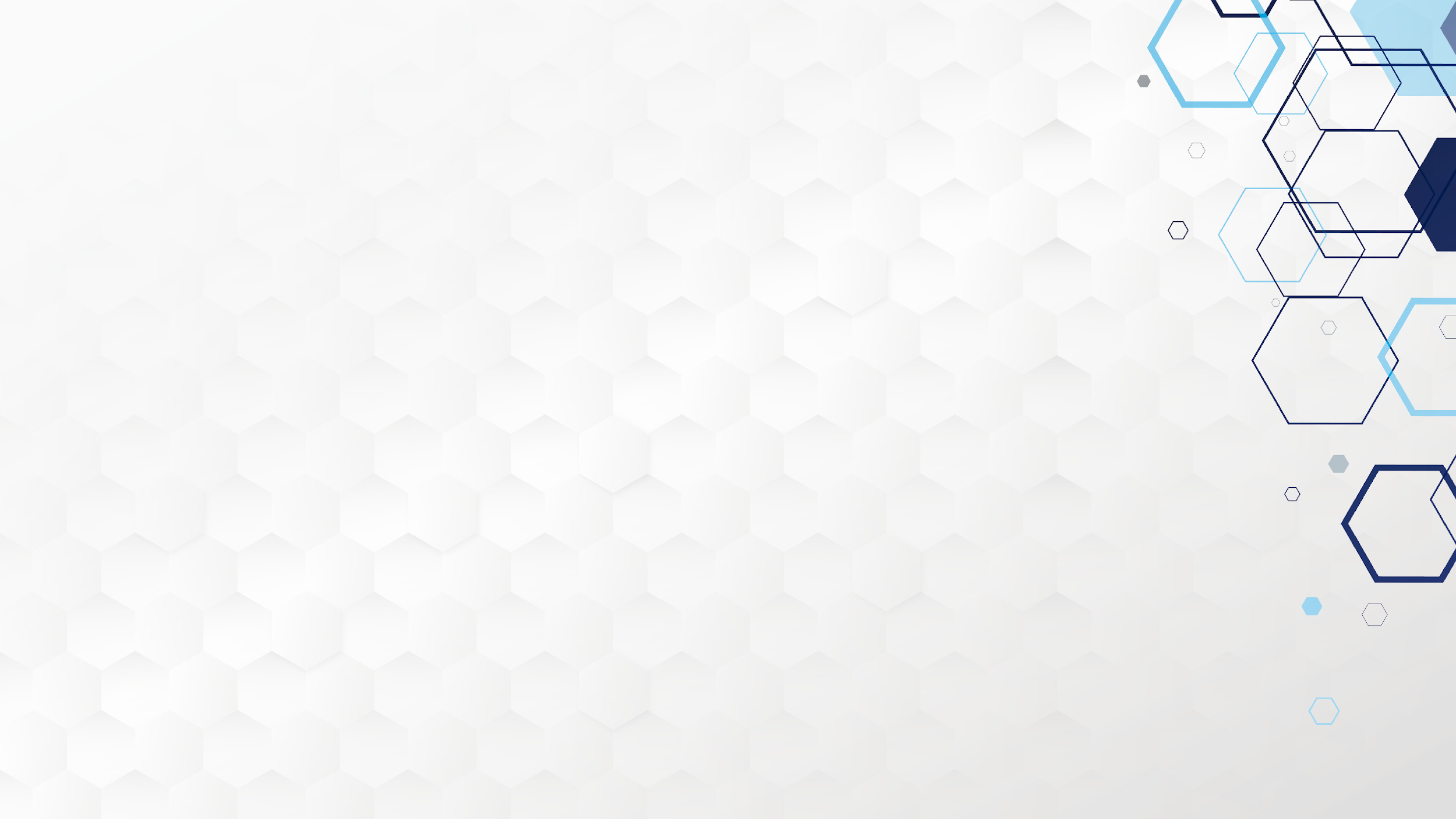 Parceiros do Brasil
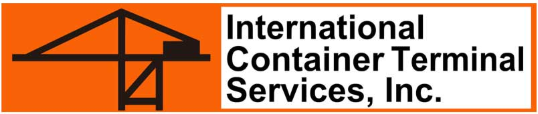 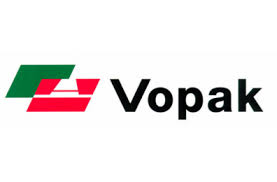 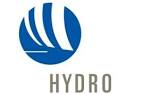 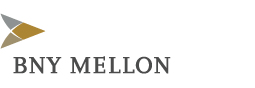 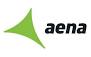 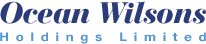 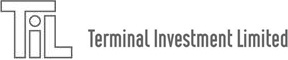 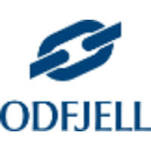 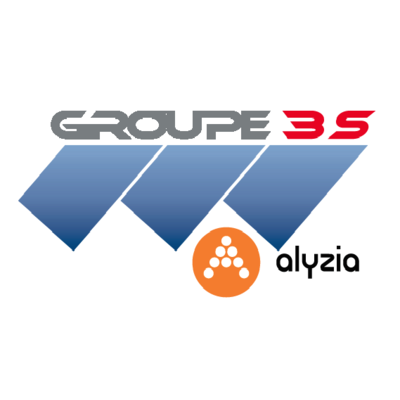 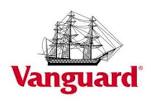 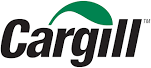 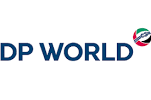 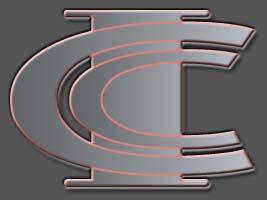 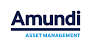 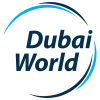 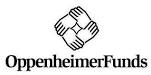 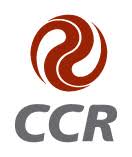 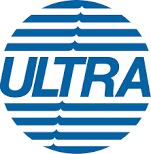 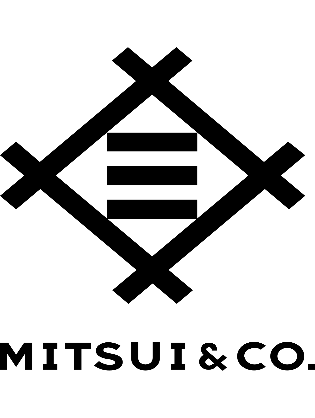 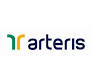 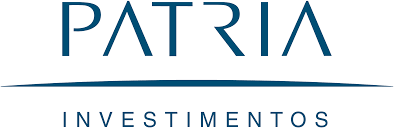 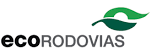 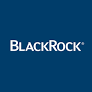 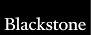 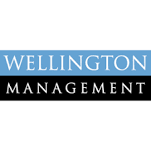 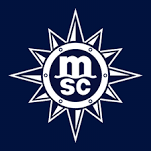 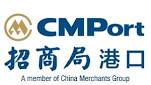 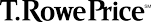 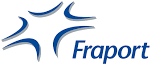 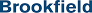 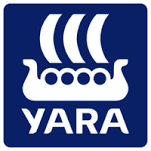 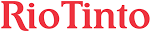 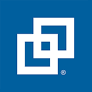 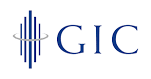 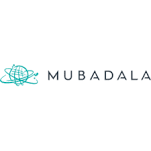 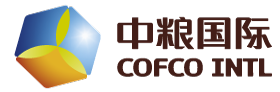 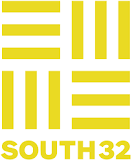 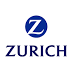 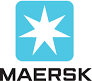 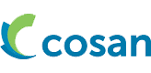 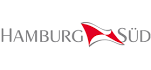 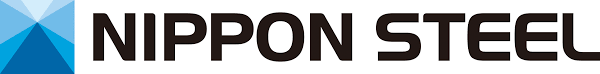 21
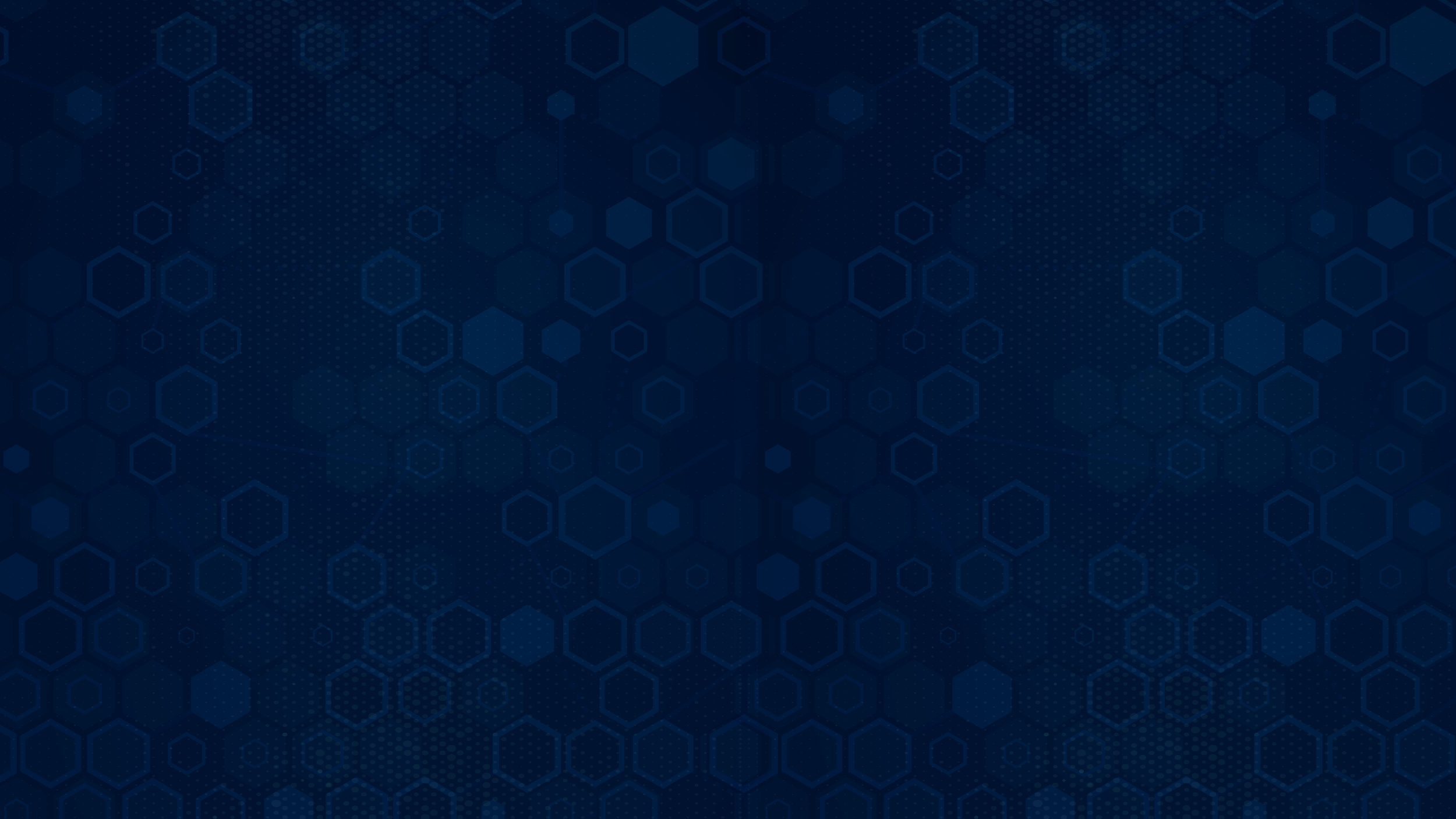 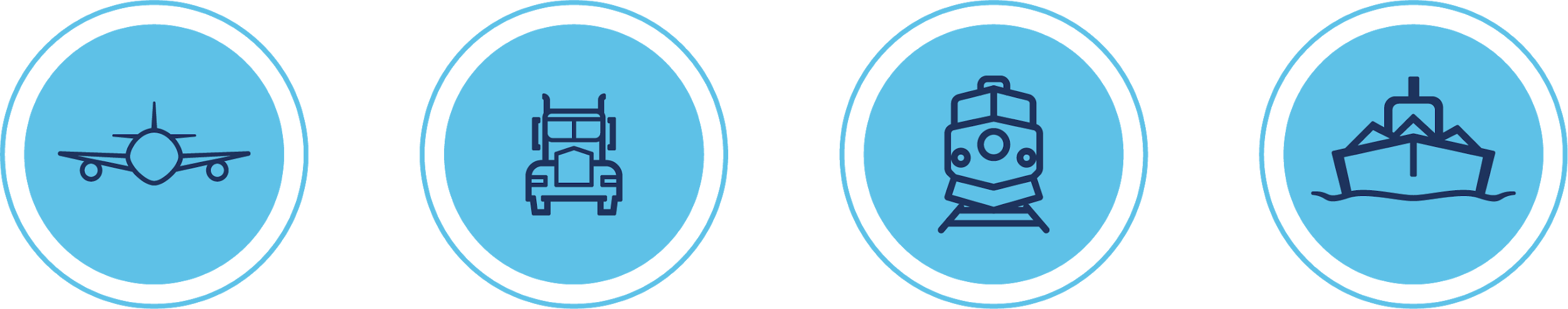 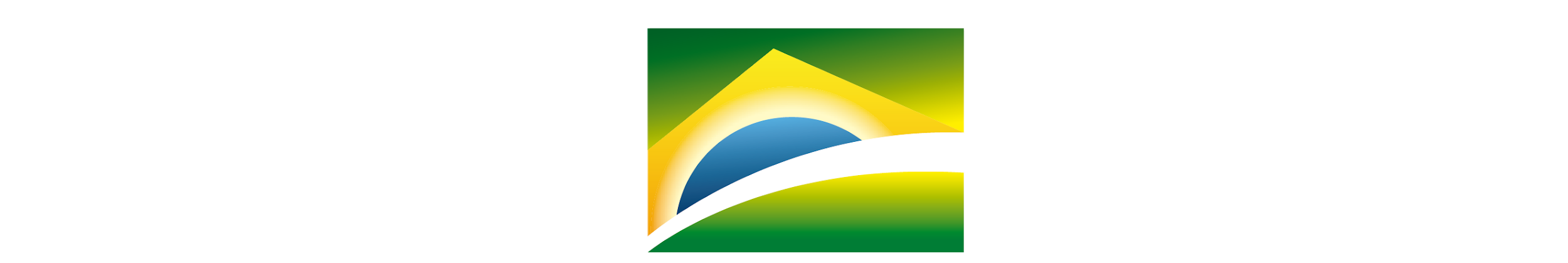 OBRIGADO
Ministro da Infraestrutura
[Speaker Notes: Se coloque à disposição para follow up individuais.]